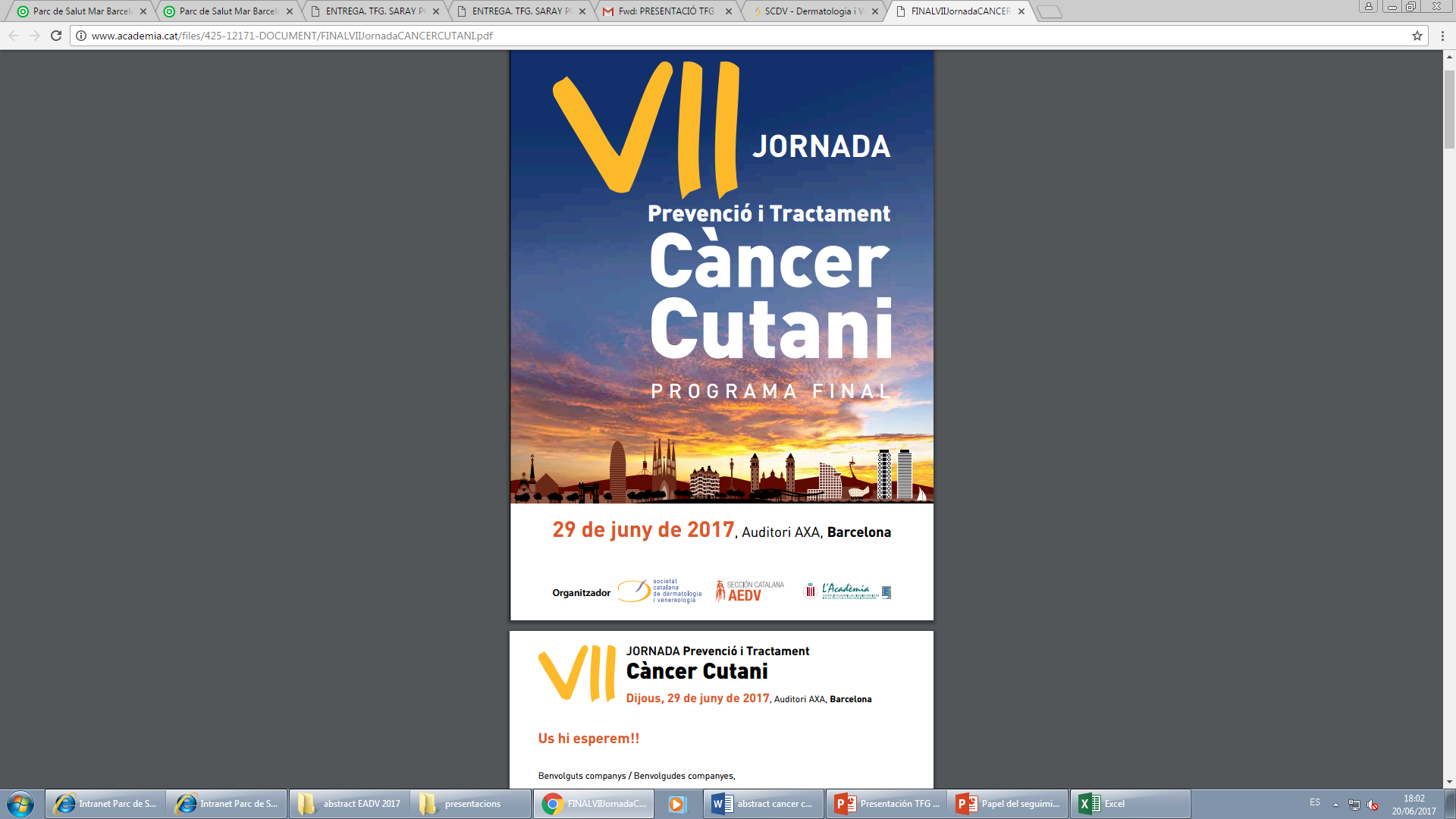 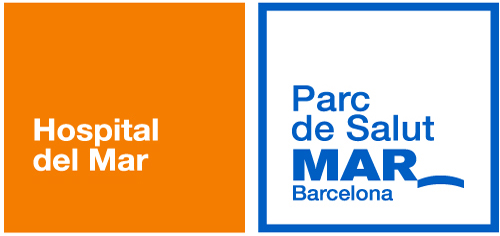 Paper del seguiment digital de lesions pigmentades en pacients amb alt risc de melanoma
Alvaro March, Saray porcar, Fernando gallardo, Agustí toll, ramon m Pujol, sonia segura
Introducció
Pacients d’alt risc de melanoma
Fenotip
Ulls clars, fototipus baix (I,II), cabells rossos o pèl-rojos, múltiples efèlides o lentigens solars
Nombrosos nevus típics (>50)
Síndrome de nevus displàsic (no de nevus >100 amb un o més d’una mida superior a 6 mm i 1 o més amb histologia de nevus displàsic)

Antecedents personals de melanoma
Antecedents familiars de melanoma
Actas Dermosifilogr. 2010;101:129-42
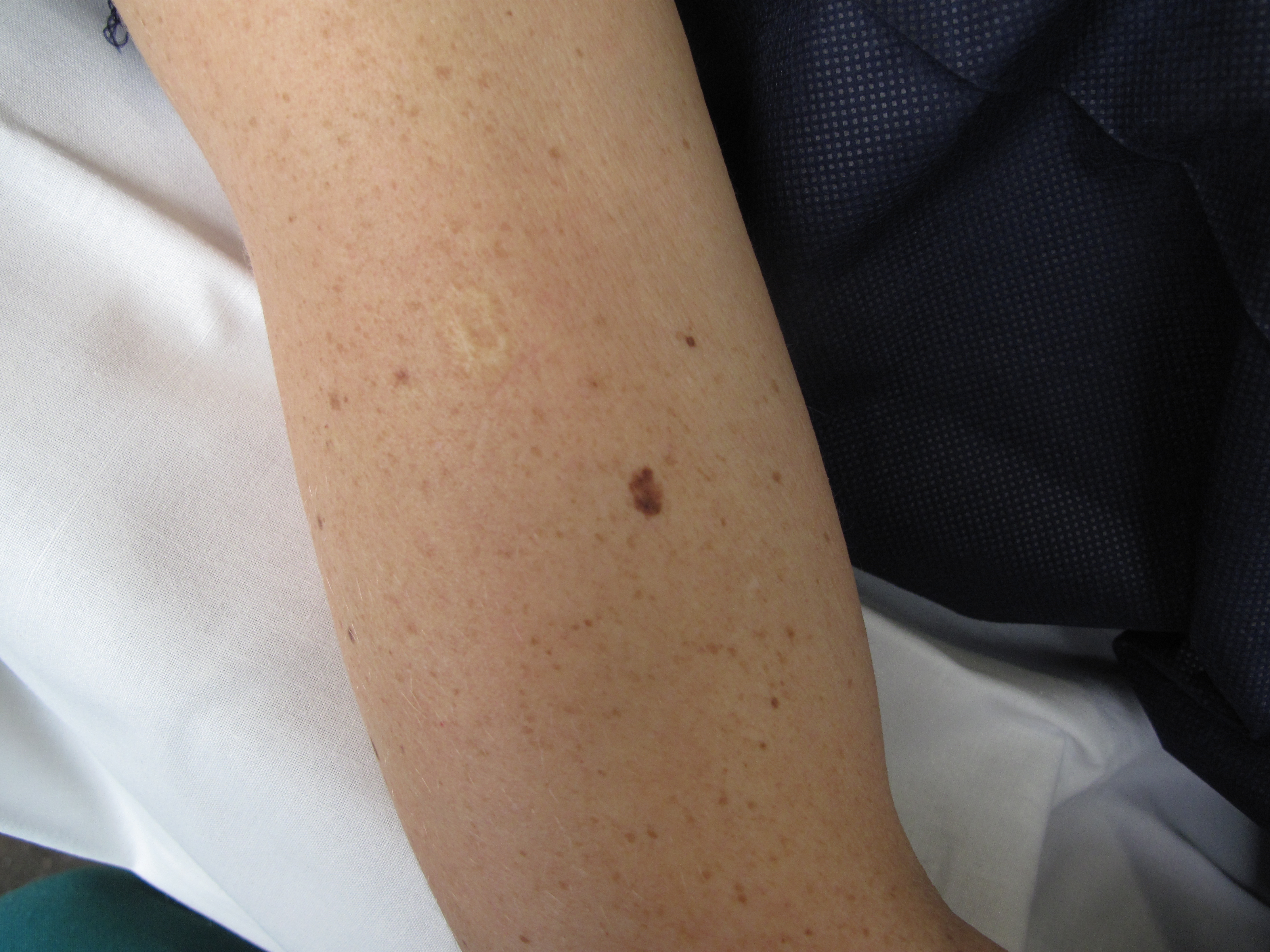 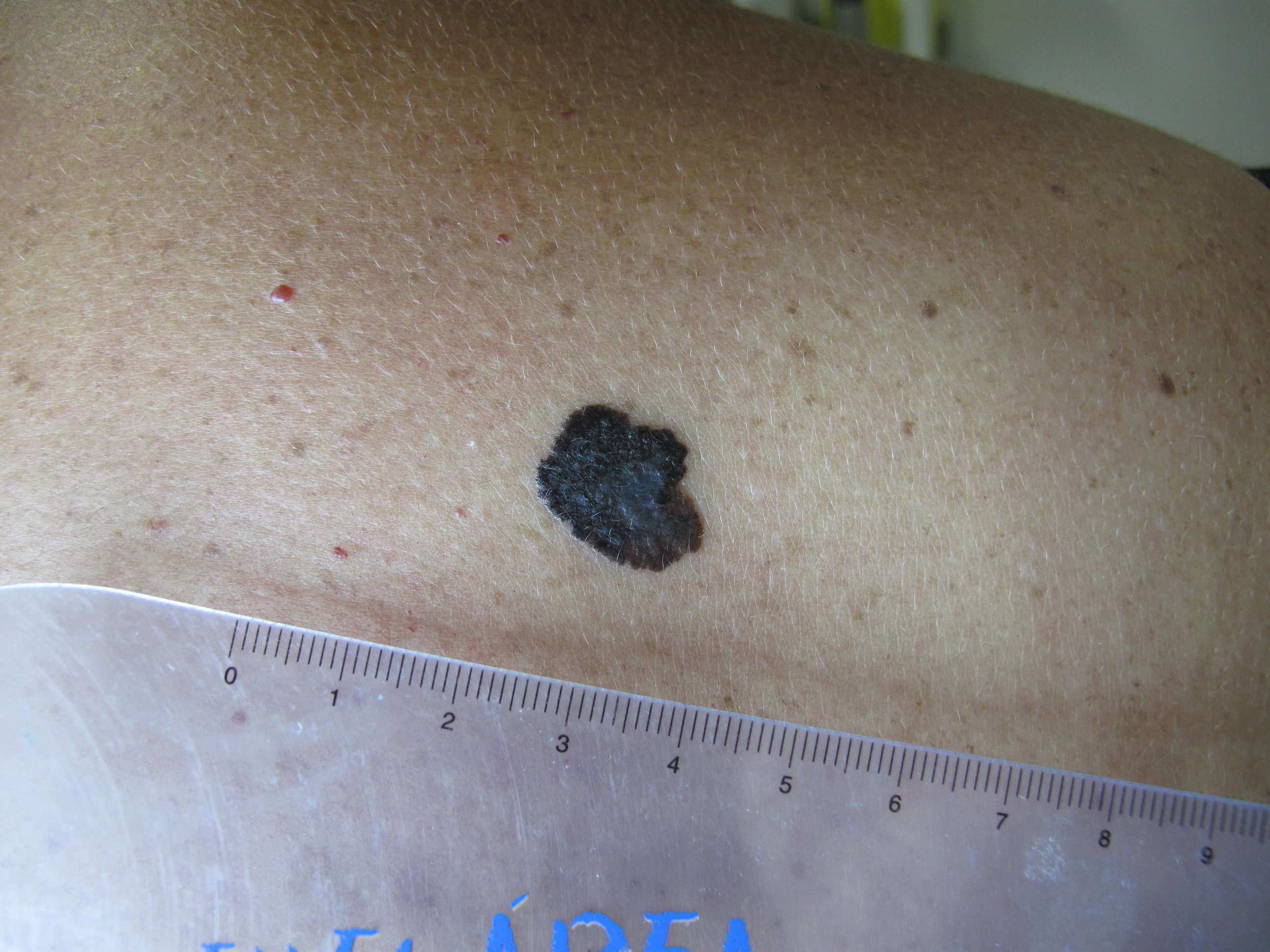 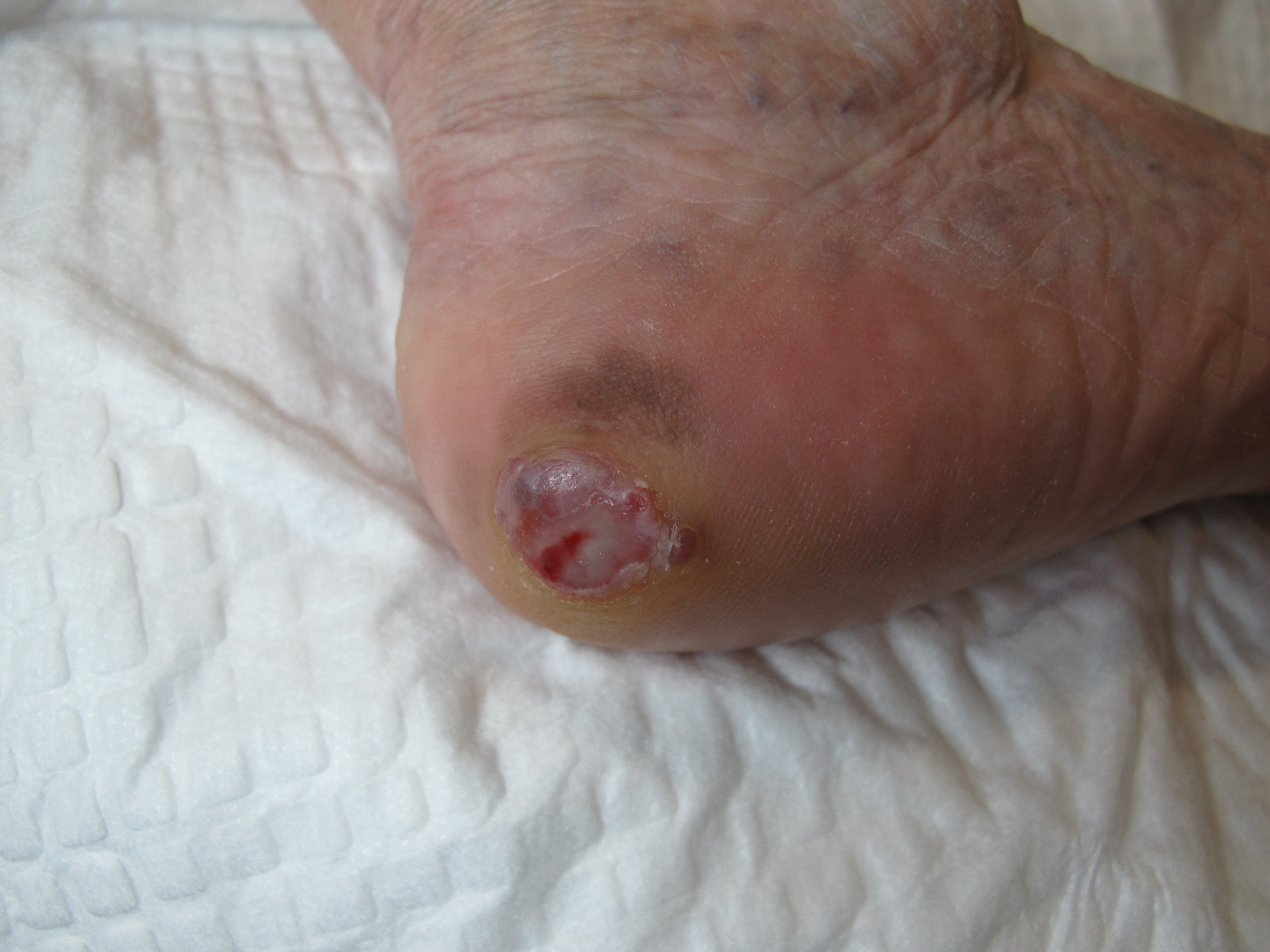 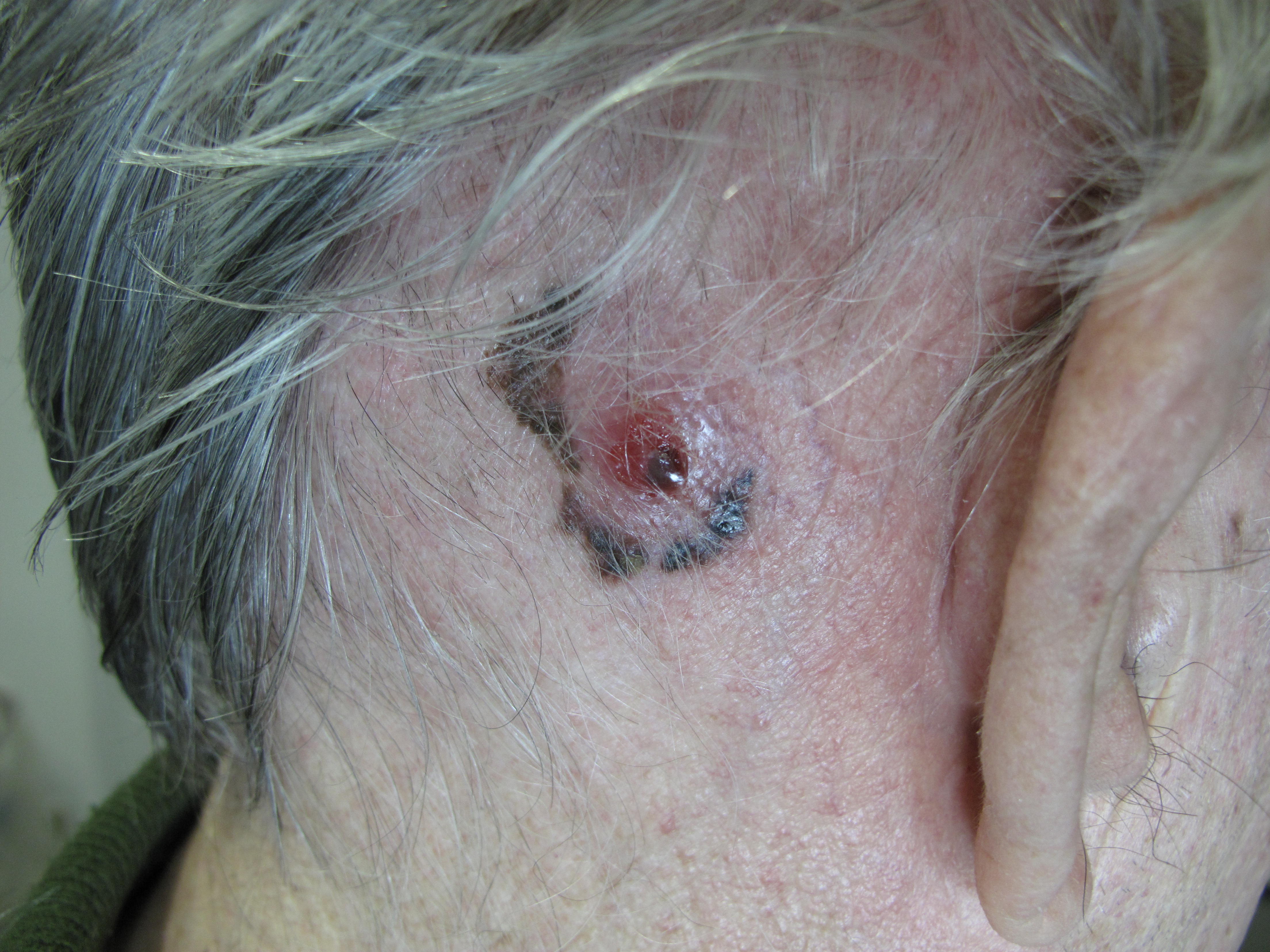 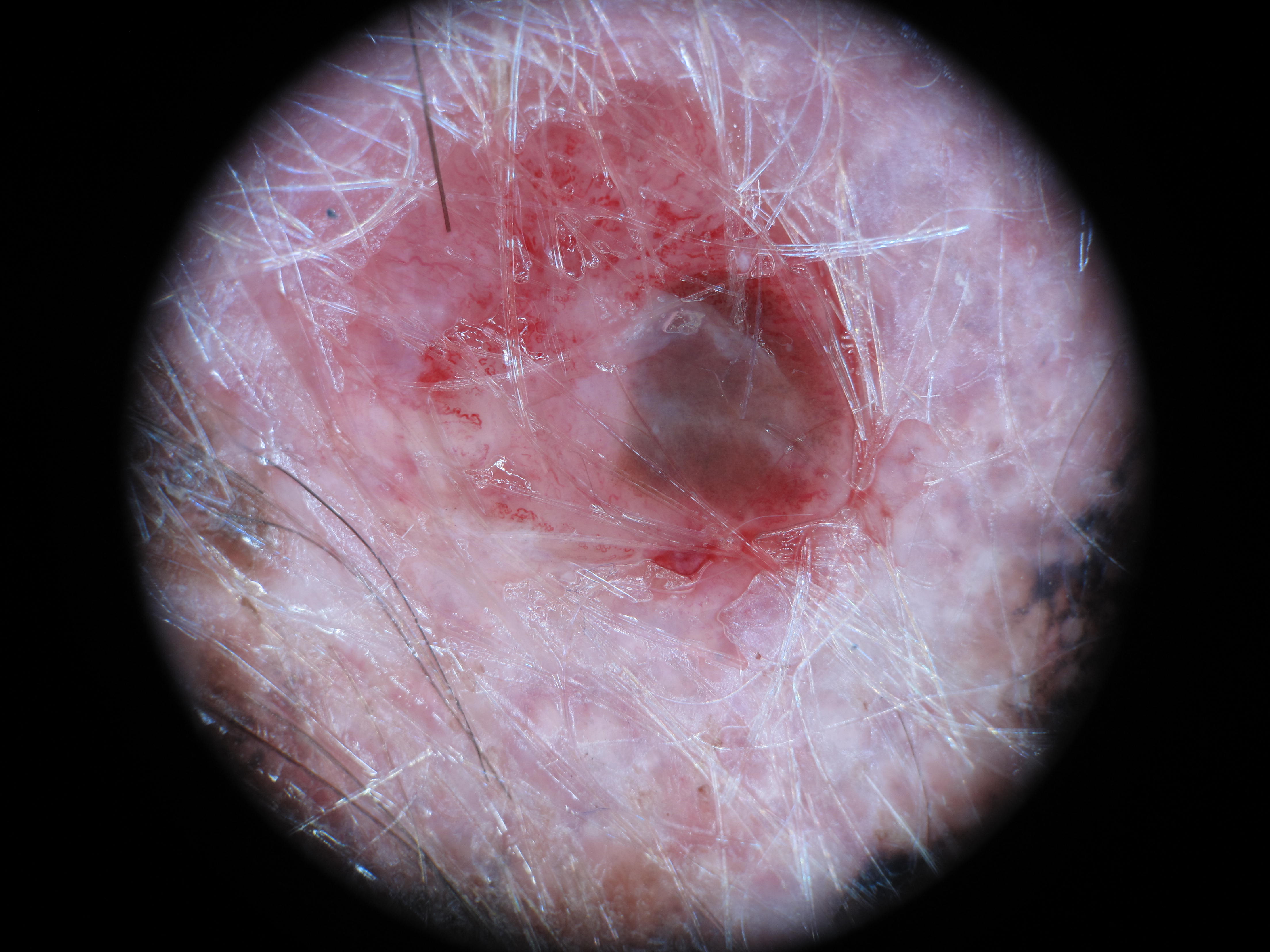 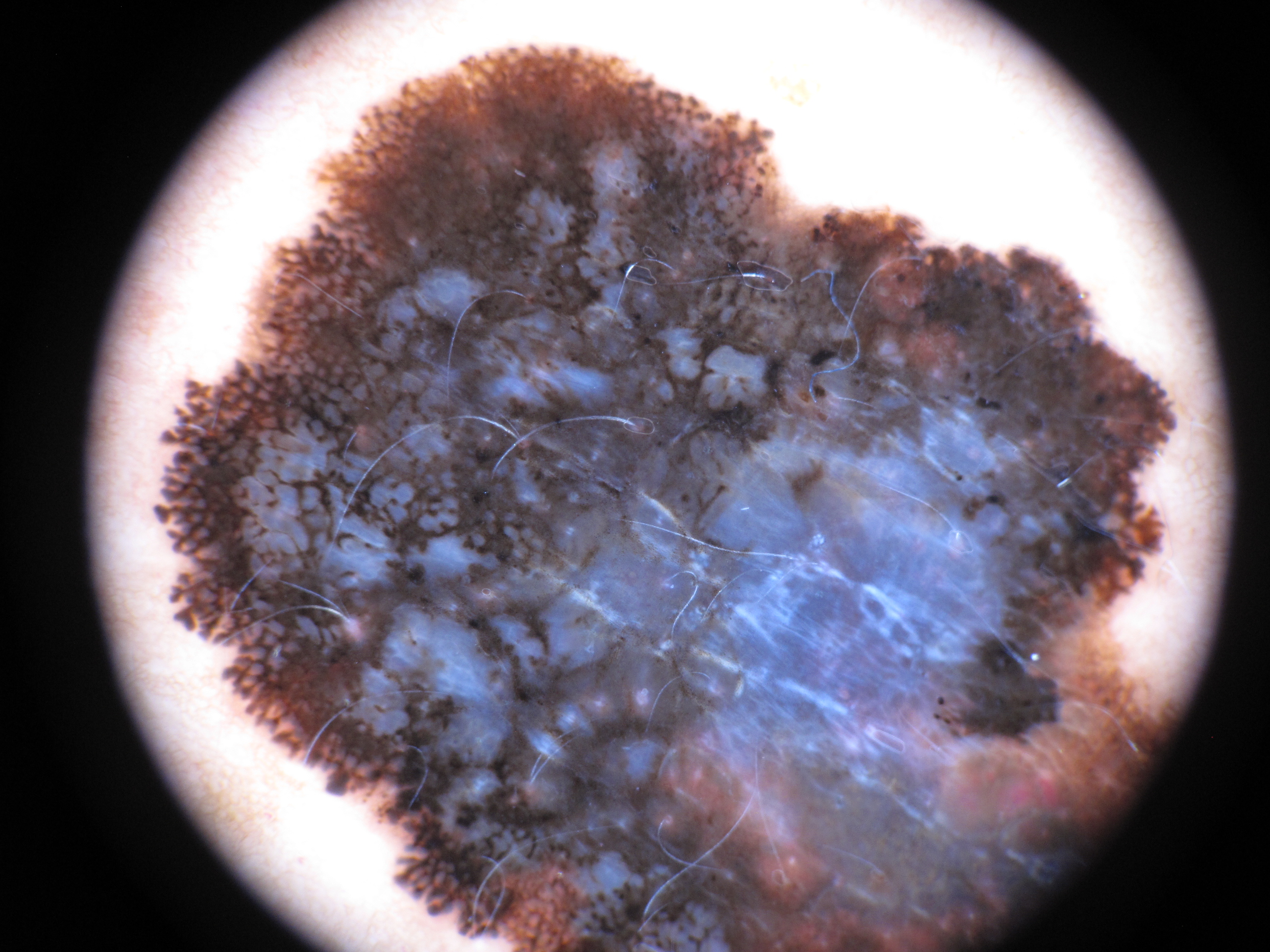 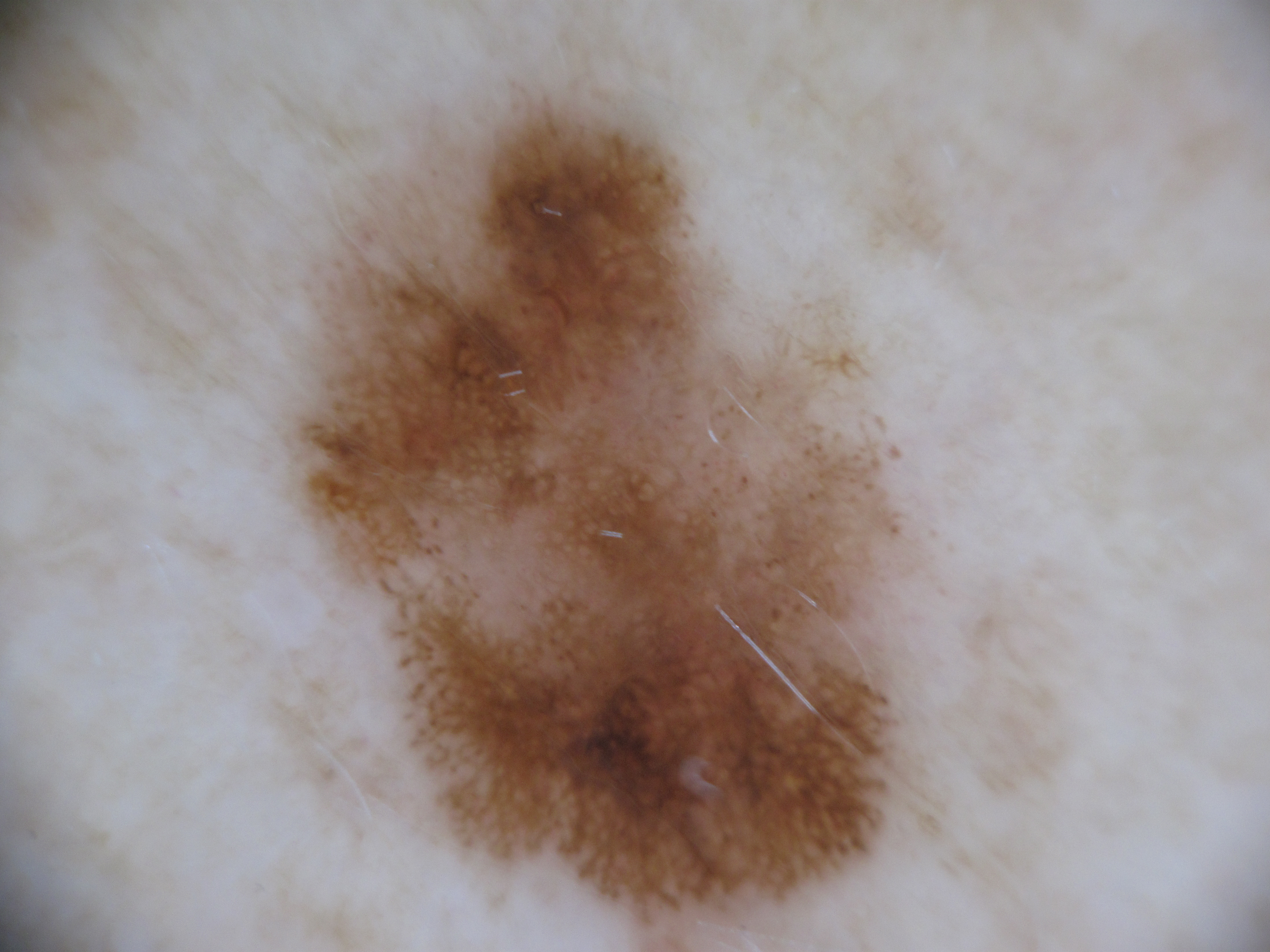 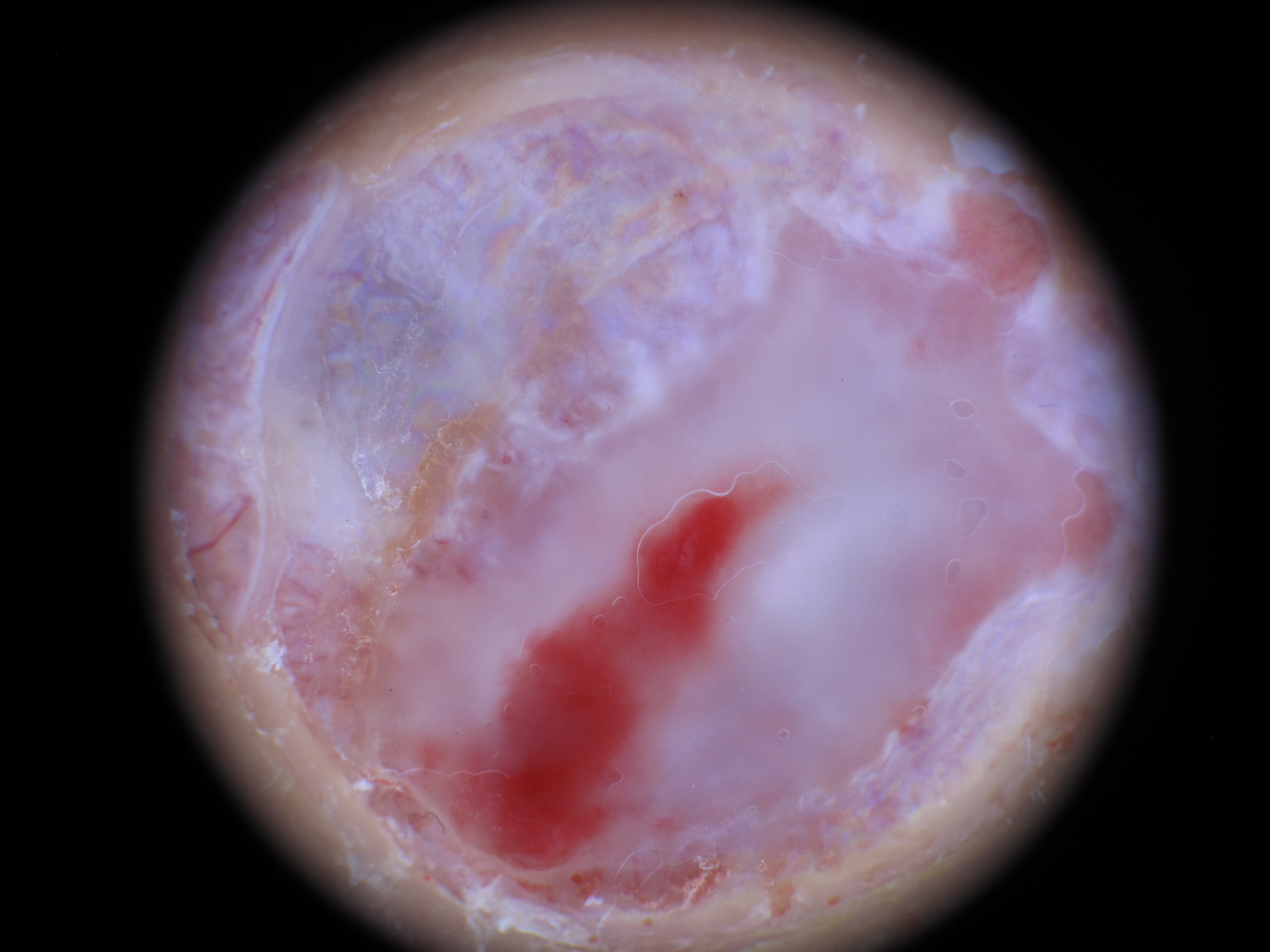 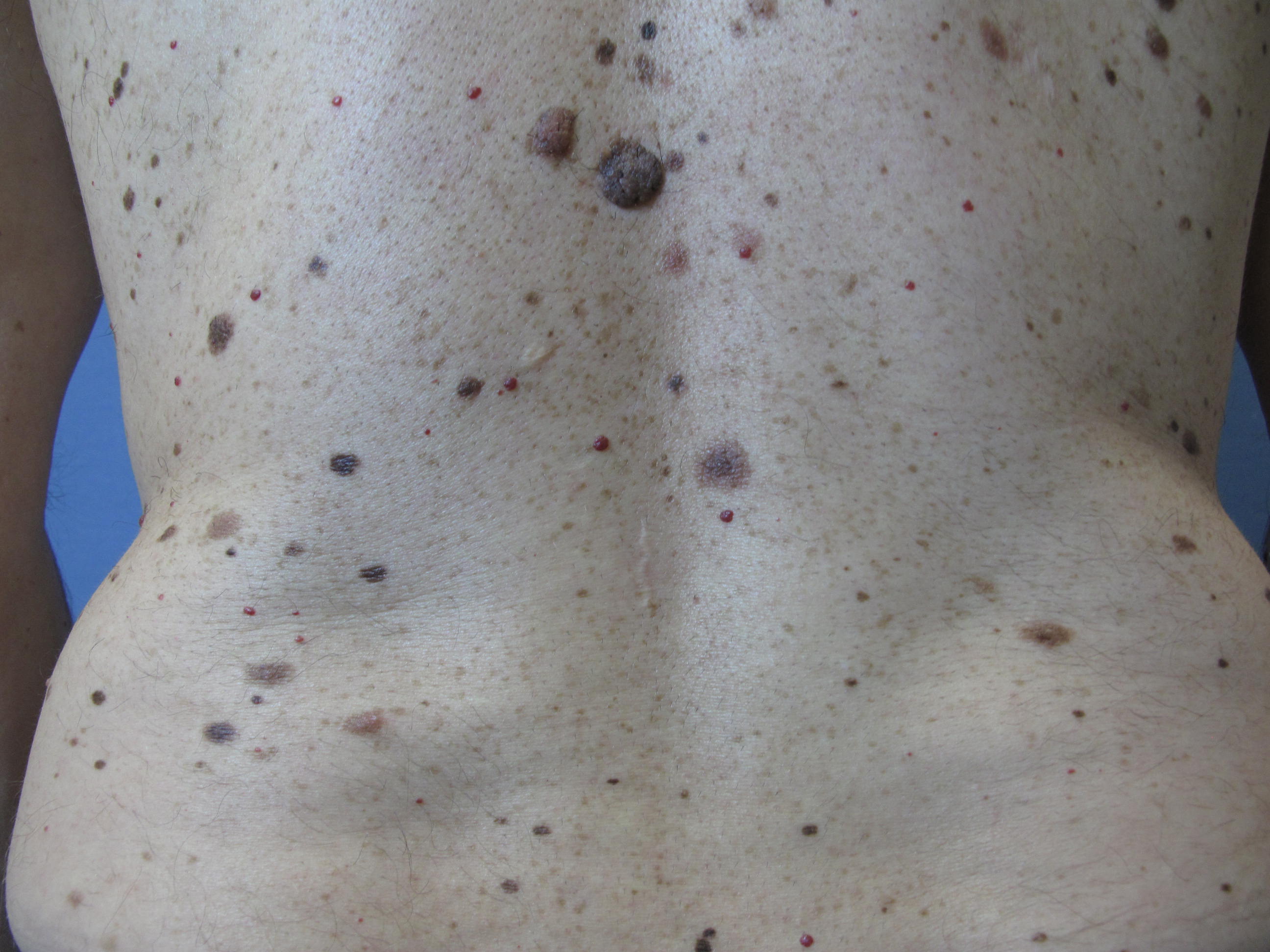 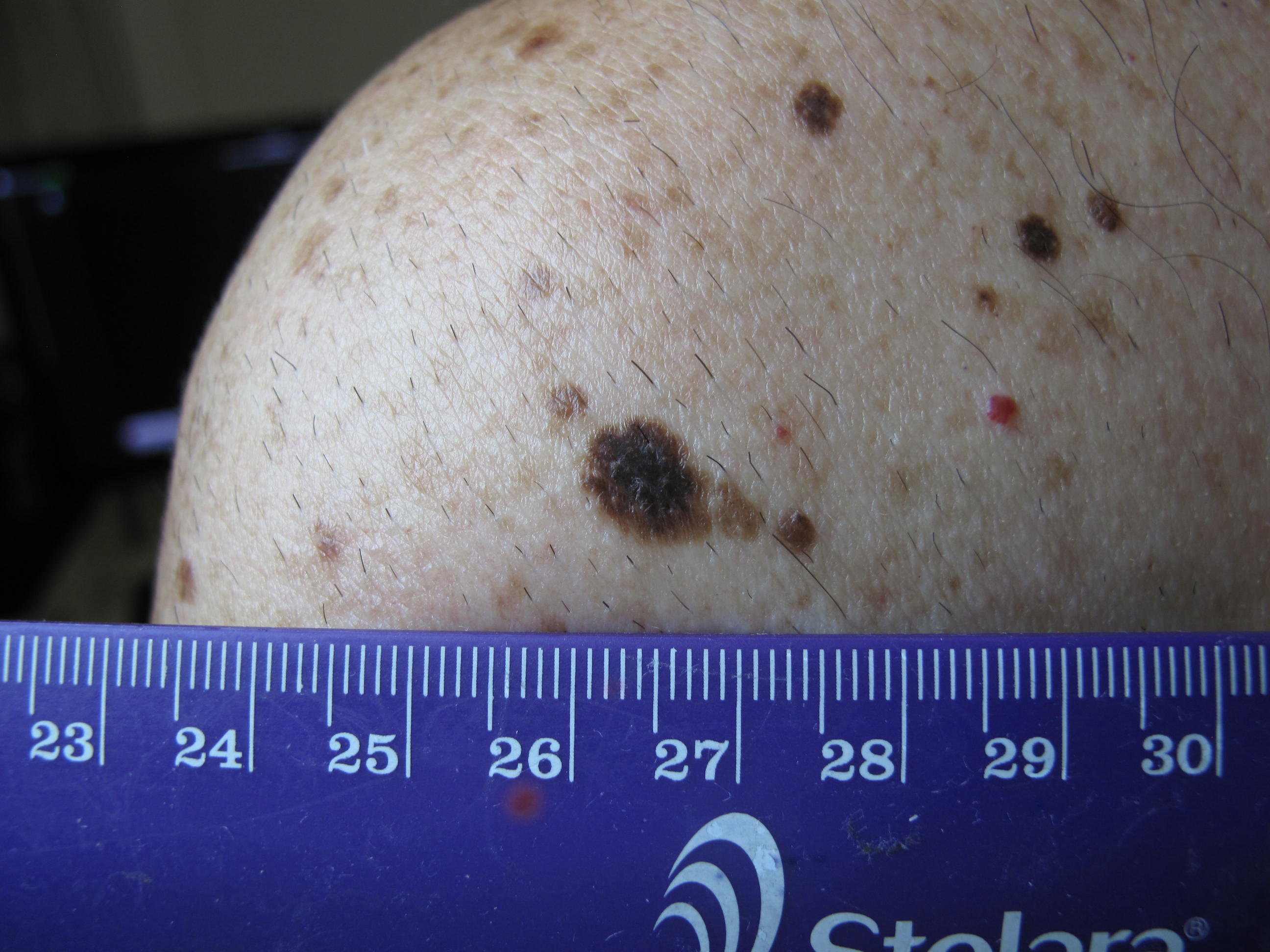 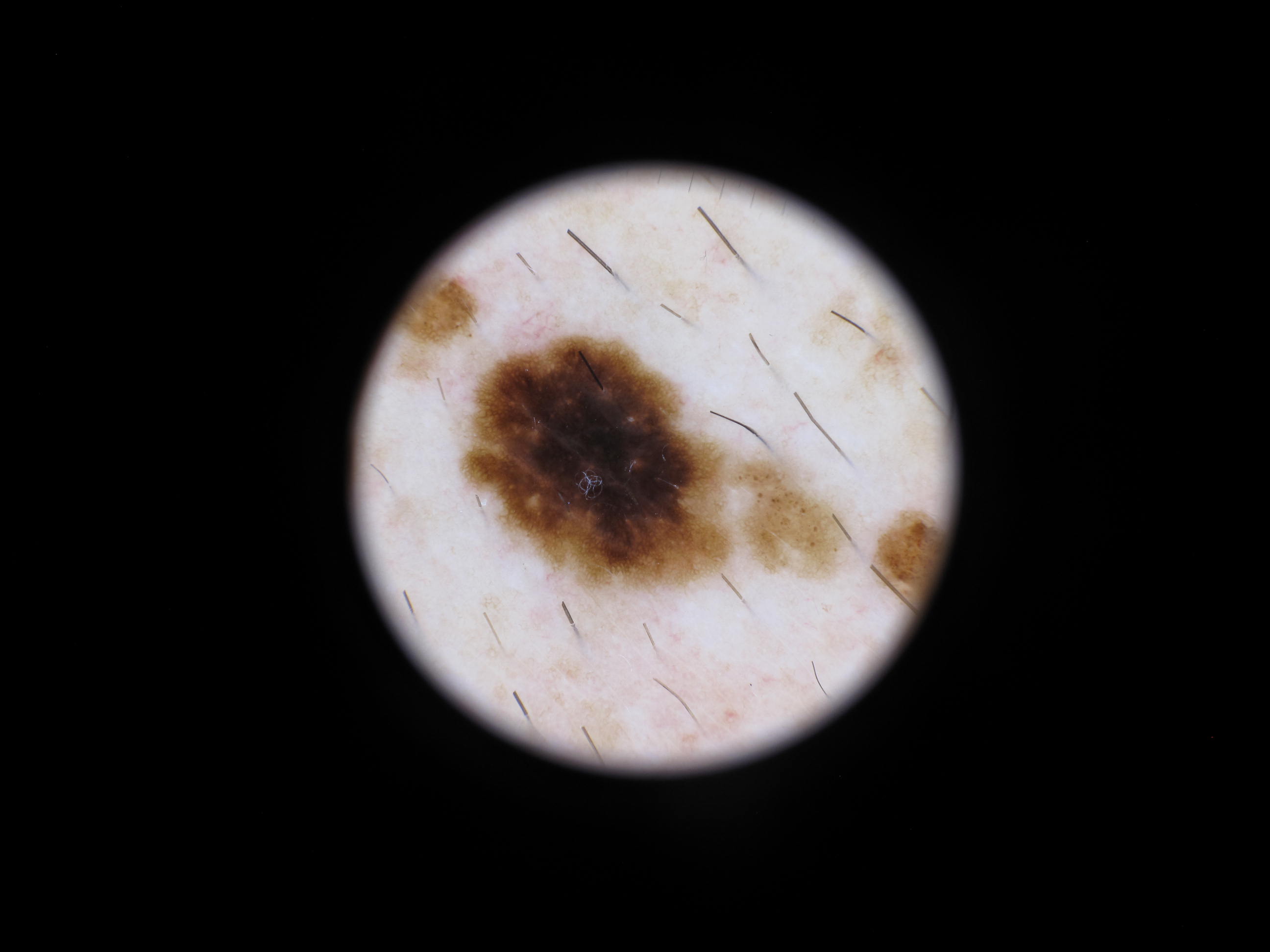 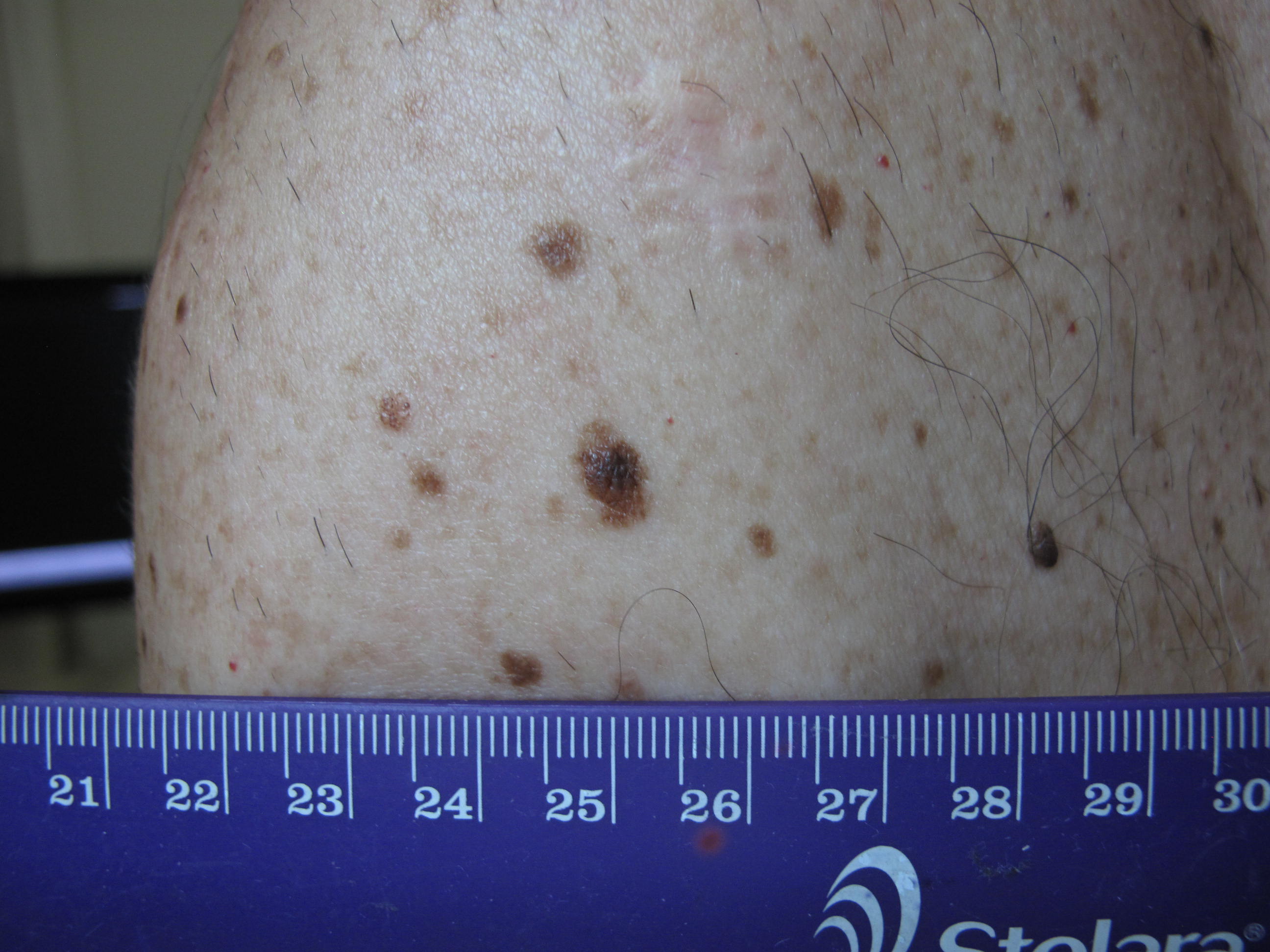 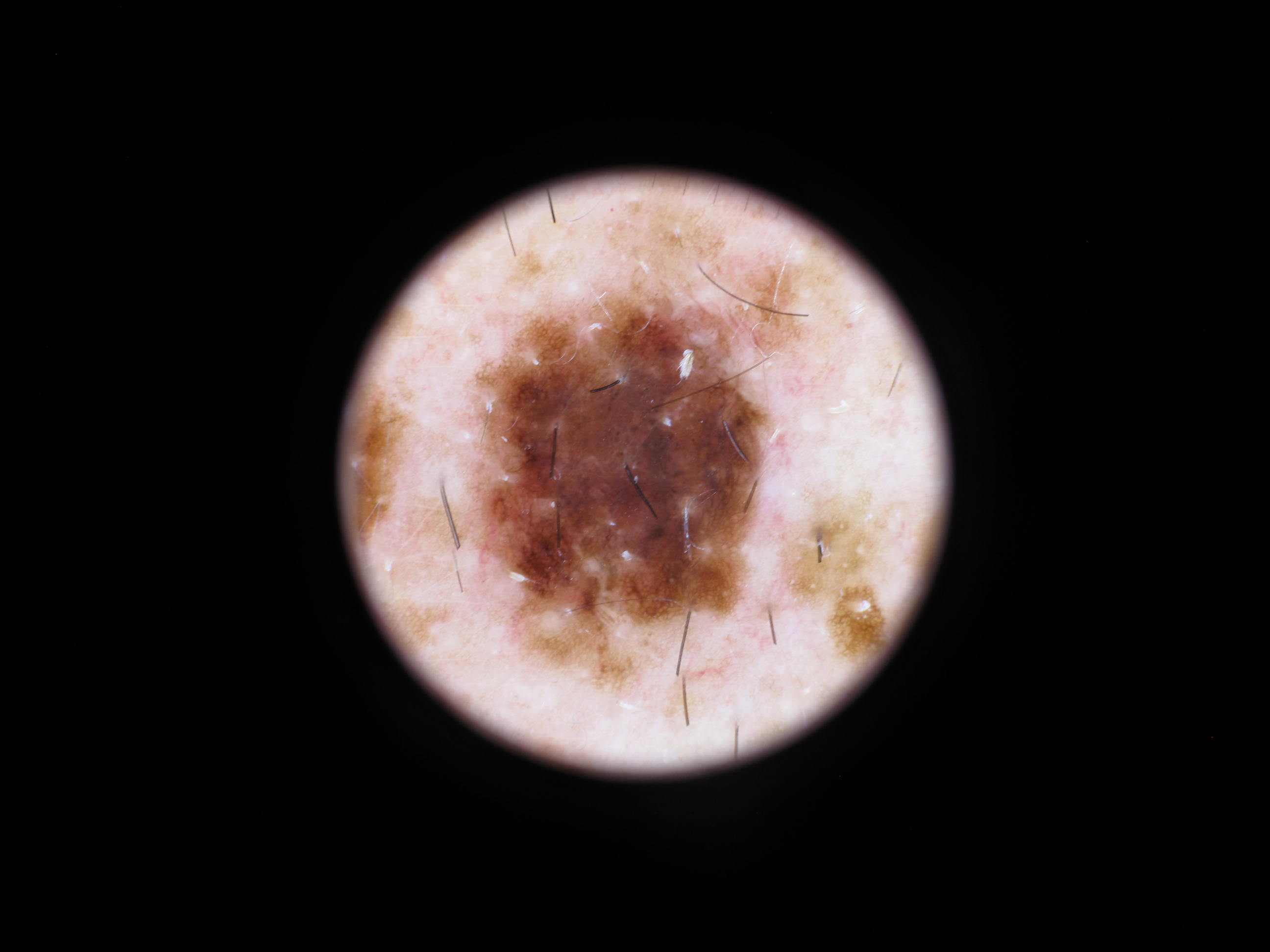 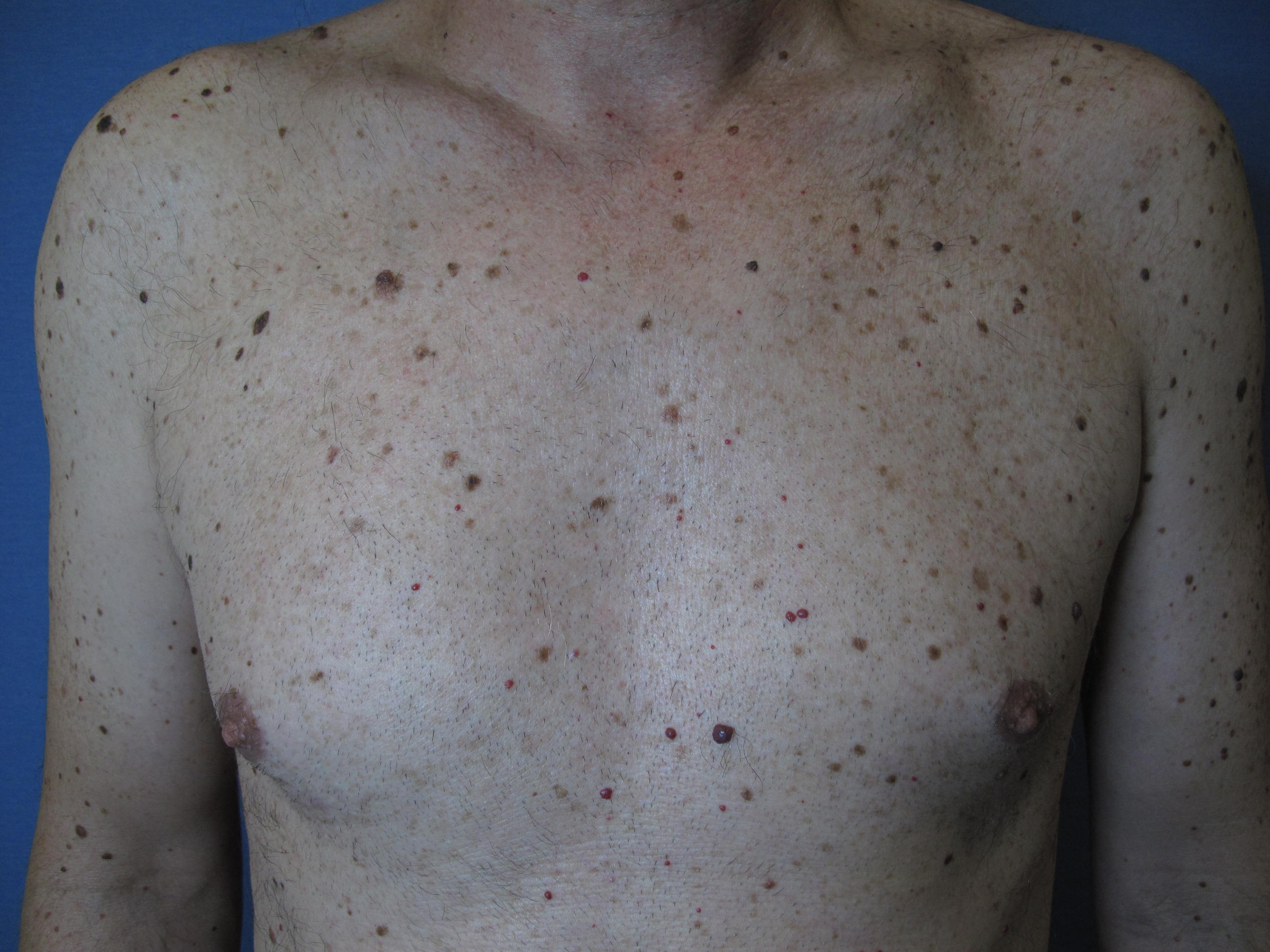 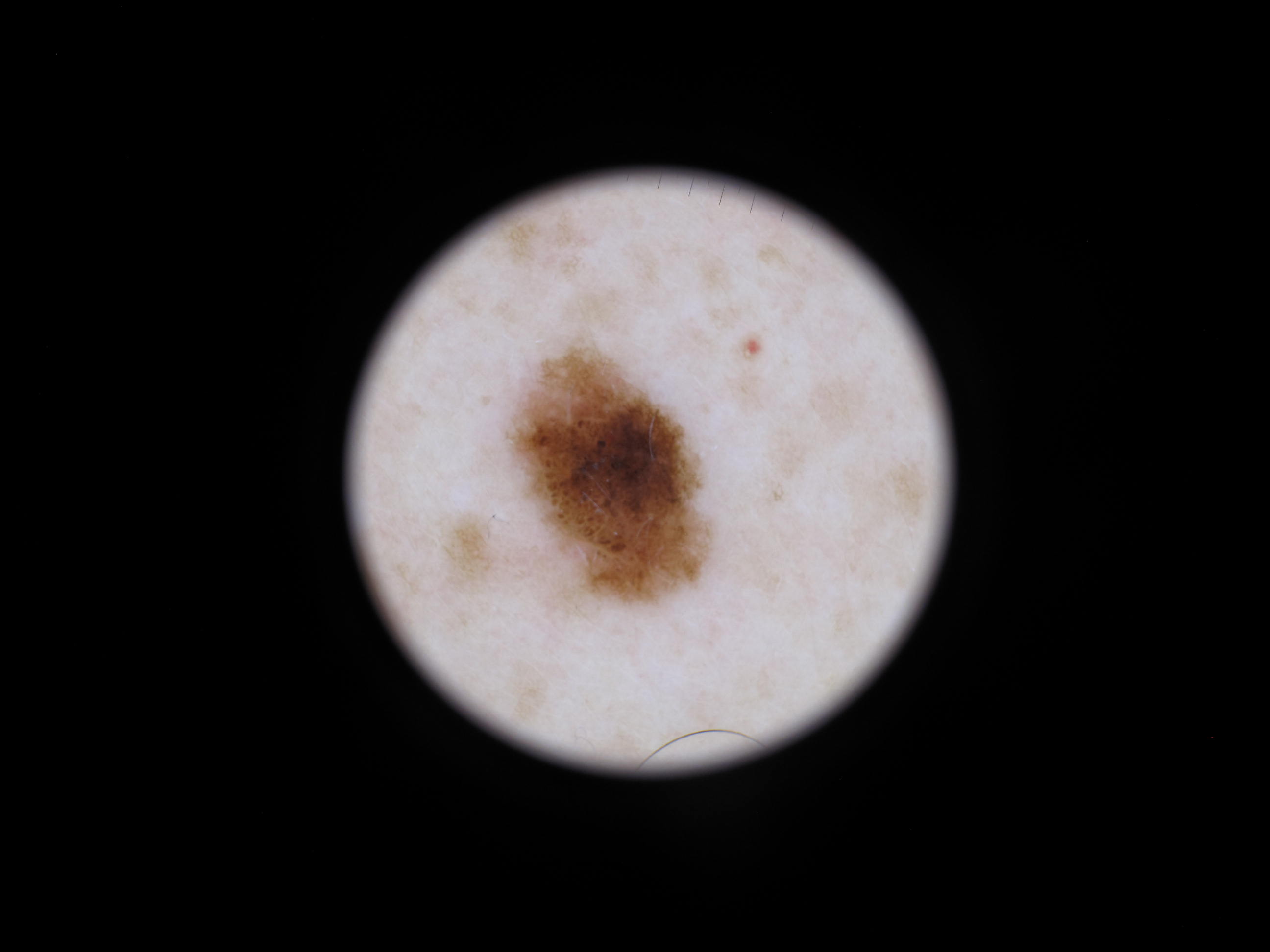 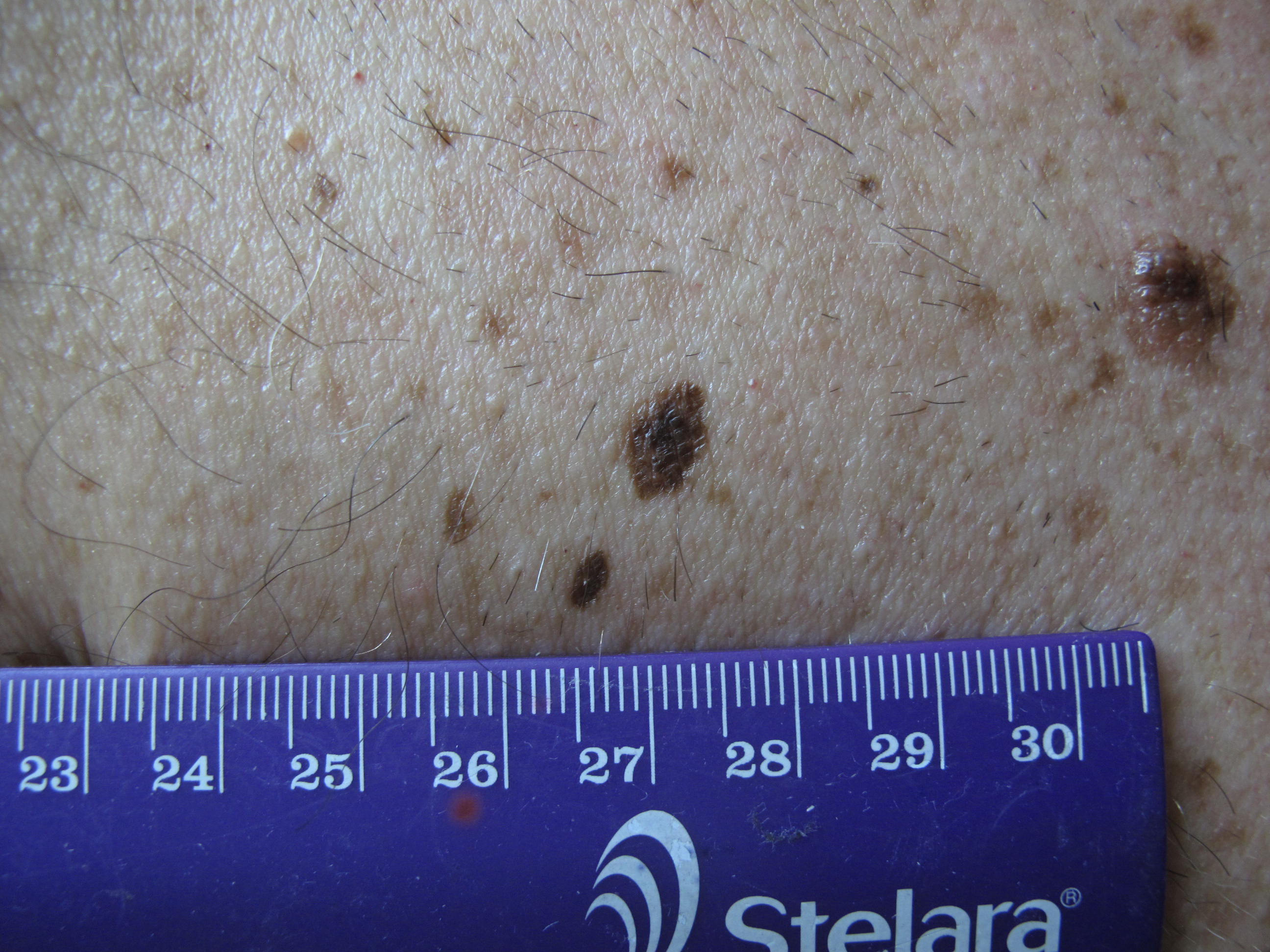 Seguiment digital
“Two-step method of digital follow-up”

Mapes corporals totals (MCT)
Facilitar la detecció de noves lesions
Detecció de canvis visuals en lesions pre-existents

Dermatoscòpia digital
Detecció patrons suggestius de MM
Canvis en lesions previament registrades
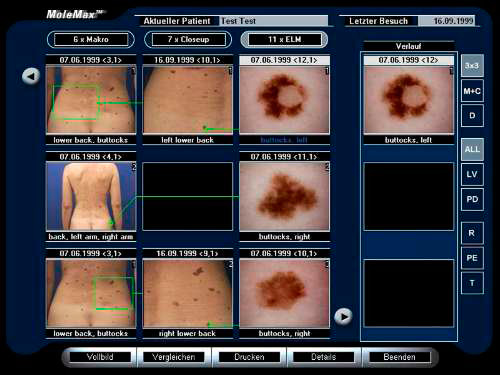 Objectius
1. Determinar el número absolut de melanomes diagnosticats i el número de biòpsies necessàries per a diagnosticar un melanoma en pacients d’alt risc


2.  Determinar els factors de risc per desenvolupar melanoma 


3. Determinar quins canvis clínics i dermatoscòpics s’associen a diagnòstic de melanoma
Població d’estudi
Pacients en seguiment digital de lesions pigmentades (Molemax HD®) al Servei de Dermatologia de l’Hospital del Mar (març 2002 - març 2016)

Criteris inclusió 
 Més de 75 nevus melanocítics 
 Almenys 2 seguiments registrats en el temps (dermatoscòpia+mapes corporals)
 Mínim 4 àrees anatòmiques registrades (incloent esquena)
Característiques dels pacients (N=152)
Resultats
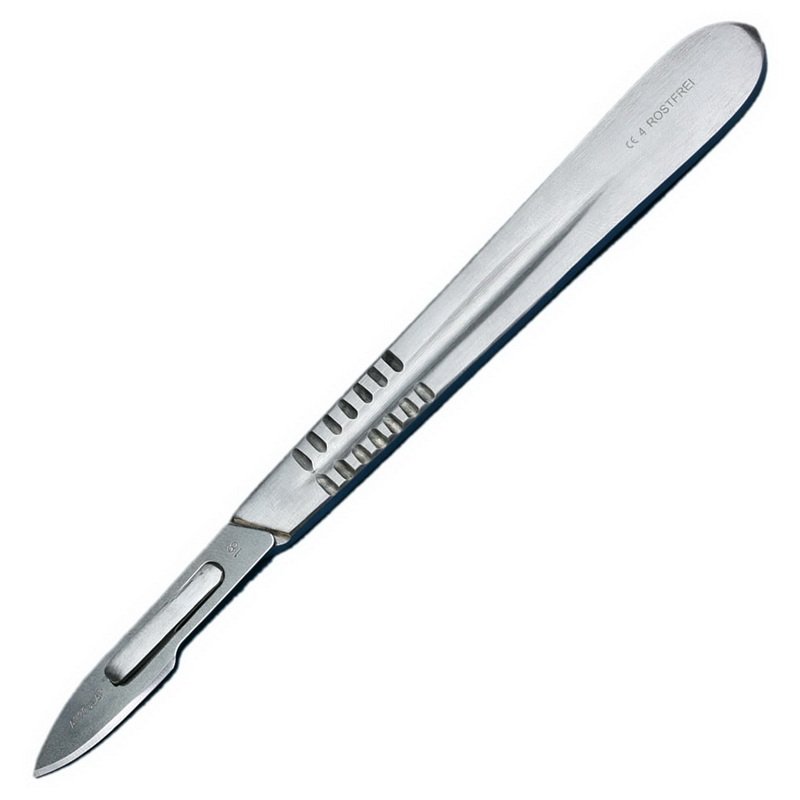 Motiu d’exèresi:
	Canvis macroscòpics: 25
	Canvis dermatoscòpia: 56
	Altres: 18
Factors associats a risc de melanoma
Anàlisi multivariant: pacients amb MM (N=10) vs. pacients sense MM (N=142)
Característiques dels melanomes (n=13)
Localització: 6 tronc, 6 extremitats, 1 cara
9 MM (69%) originats sobre nevus
Diàmetre: 10 <6mm, 3 ≥6mm
Índex de breslow: 8 in situ, 3 <1mm, 2 >1mm
Temps de seguiment per diagnosticar un MM: 62 mesos (DE 47,5)
Canvis clínics/dermatoscòpics associats a MM
Tots els melanomes es van extirpar per canvis en el seguiment
El 53% de MM es van diagnosticar per canvis macroscòpics (p=0.018)

Canvis dermatoscòpics associats a MM:

 	- Creixement asimètric (p < 0.001) 
	- Canvis focals en estructura (p < 0.001) 
	- Canvis focals en pigmentació (p= 0.03)
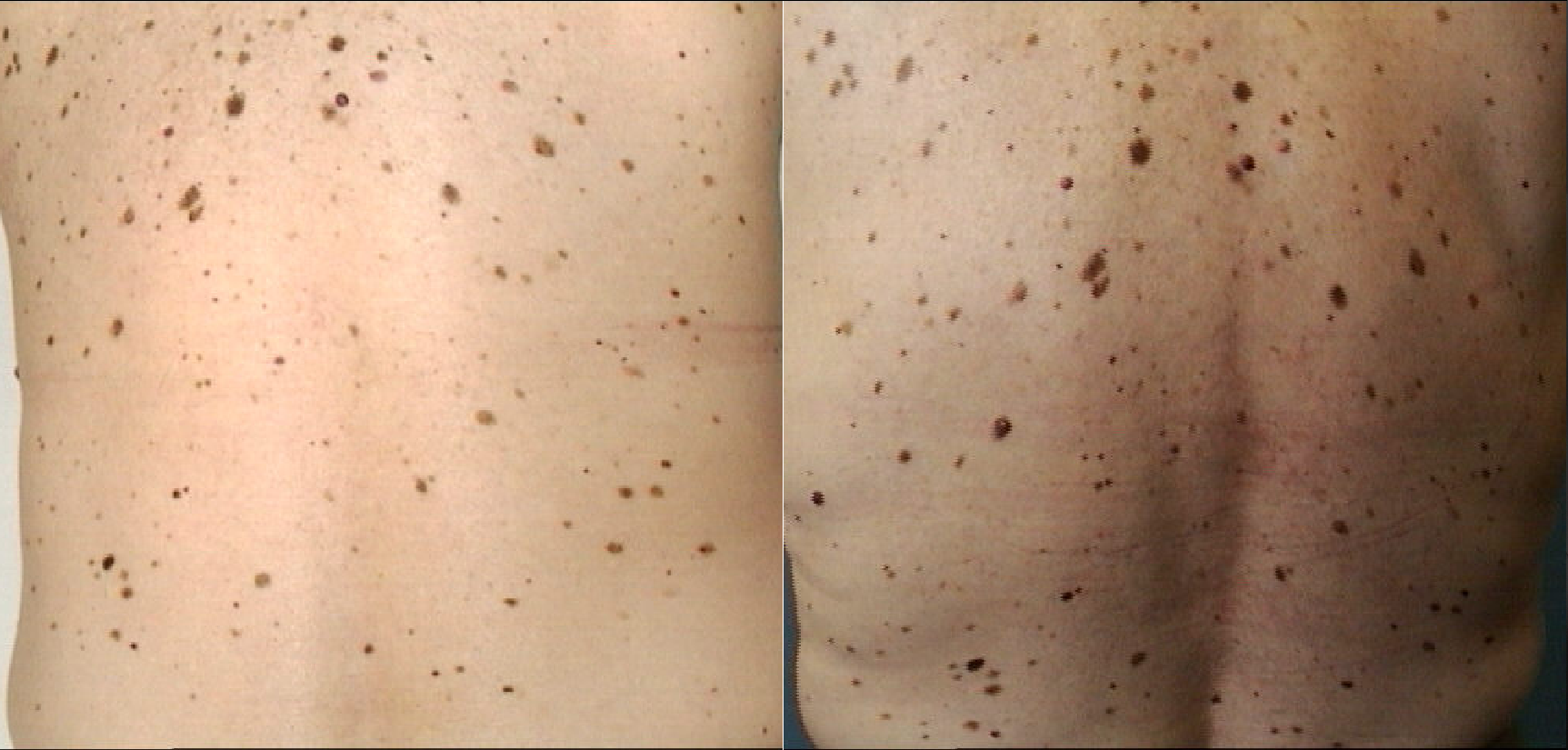 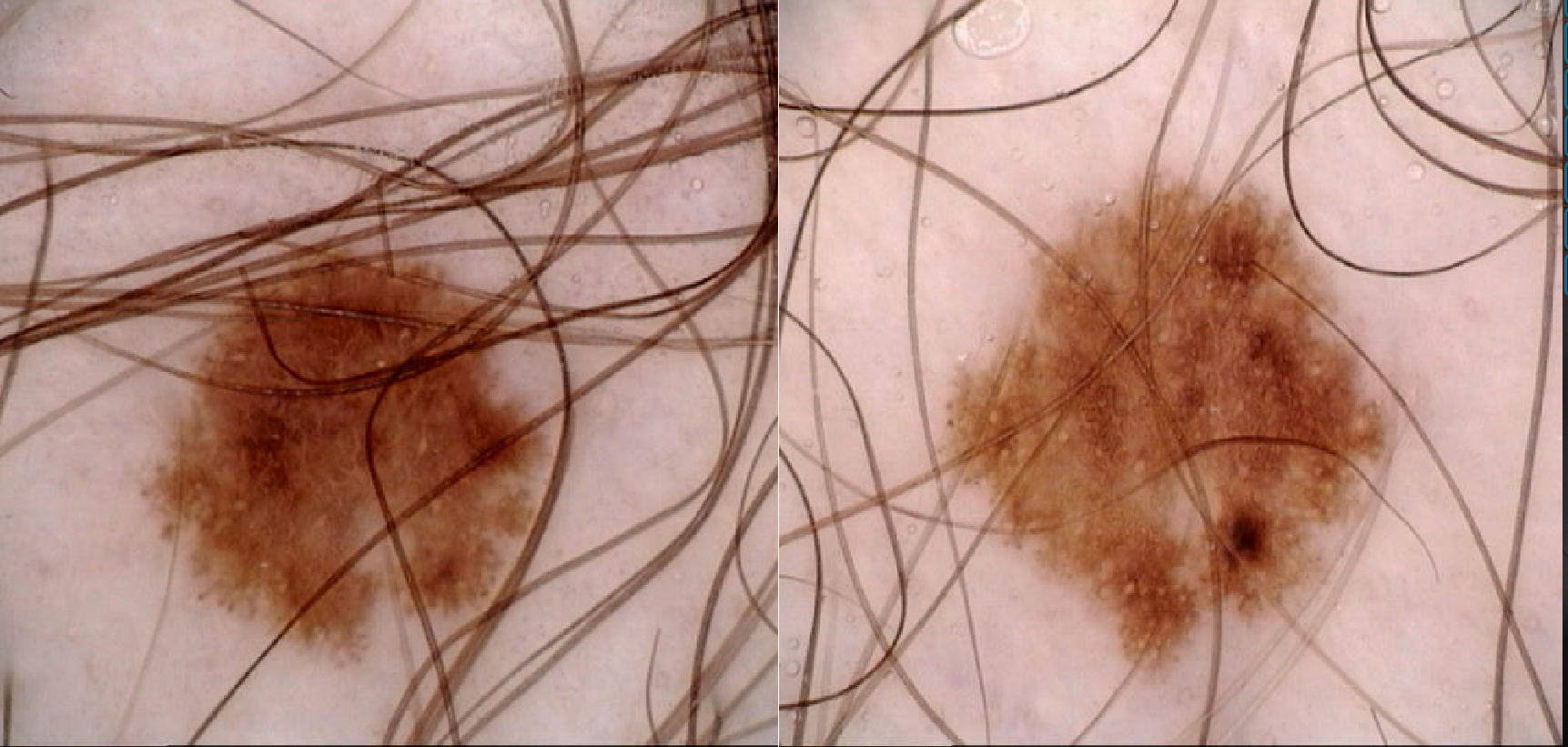 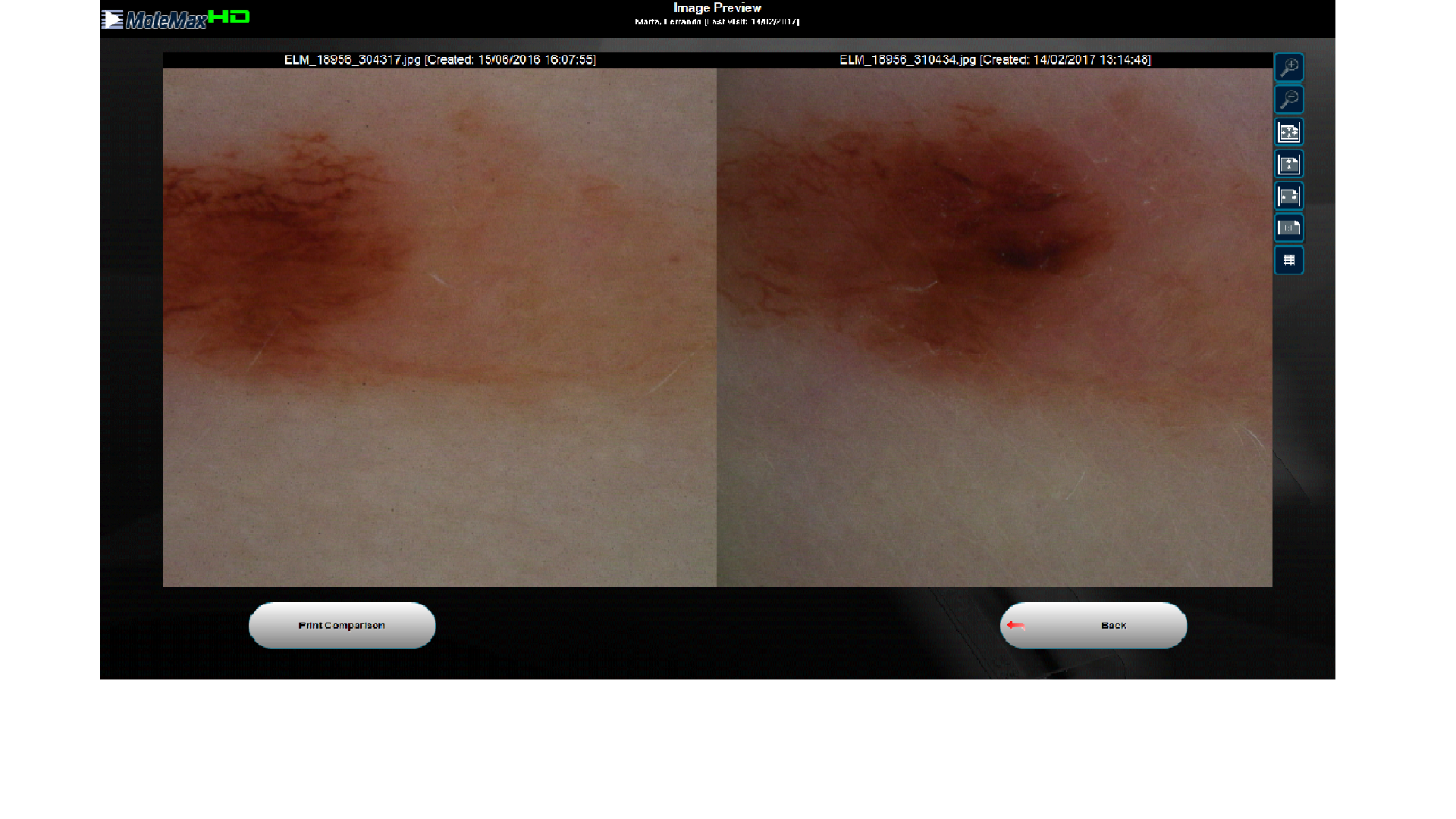 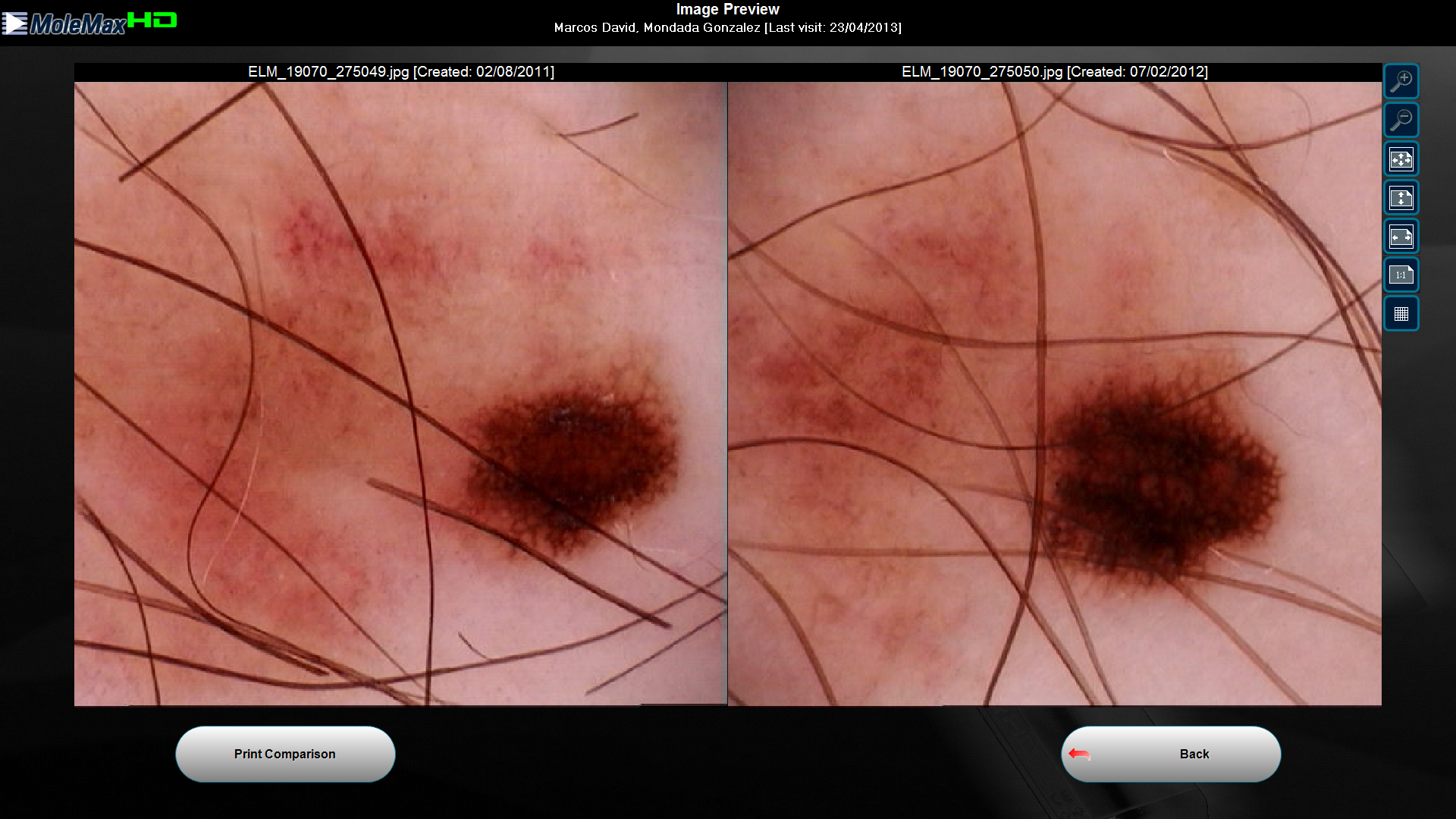 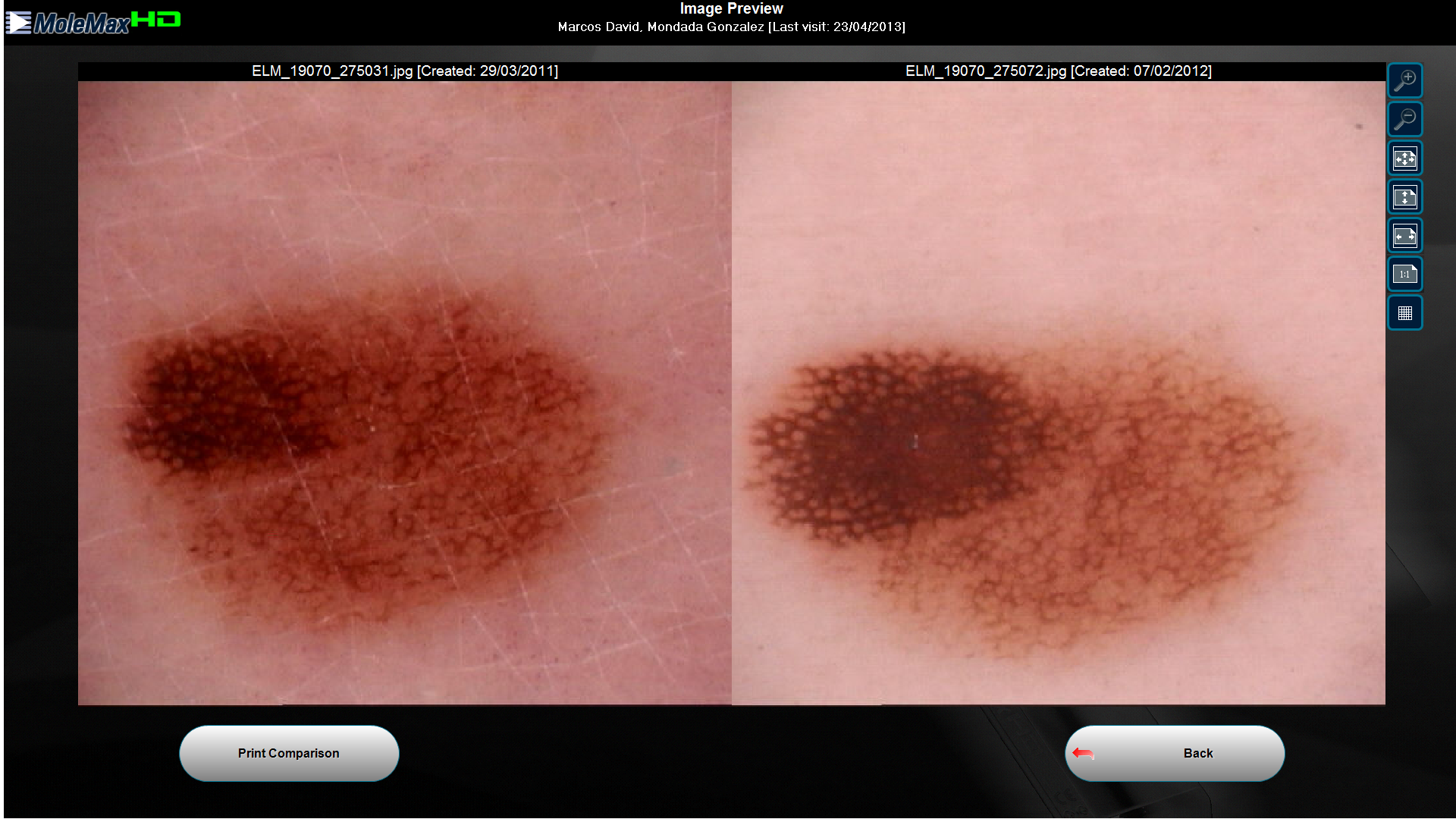 Estudi dermatoscòpic
No diferències significatives entre TDS score i 7 checkpoint list entre MM i nevus
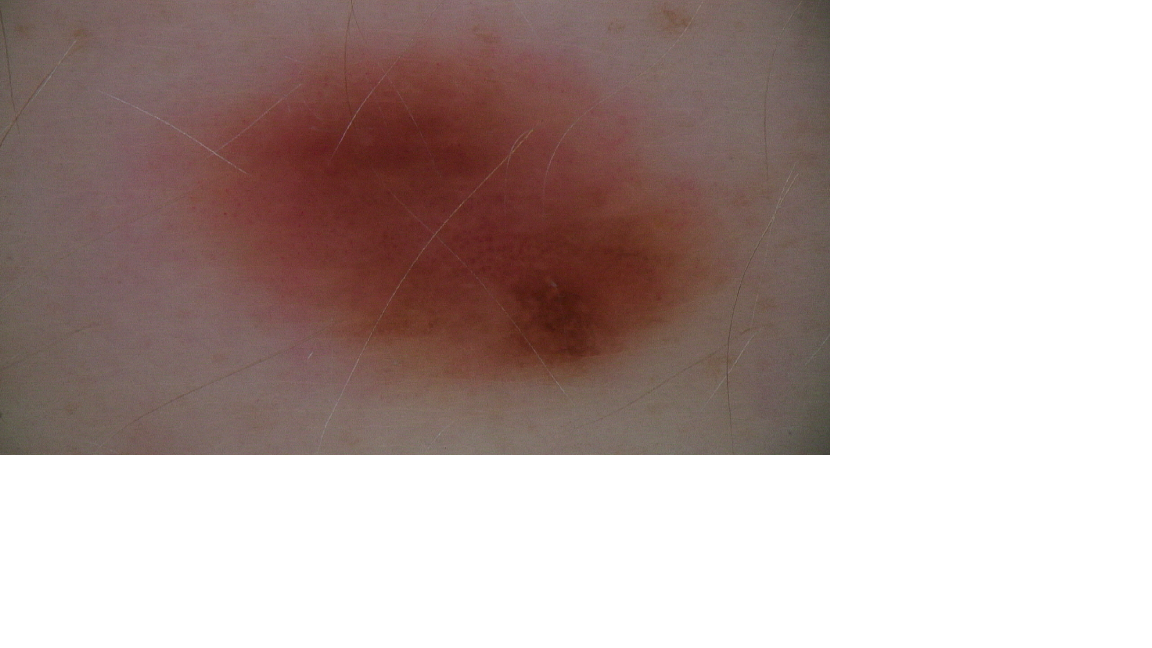 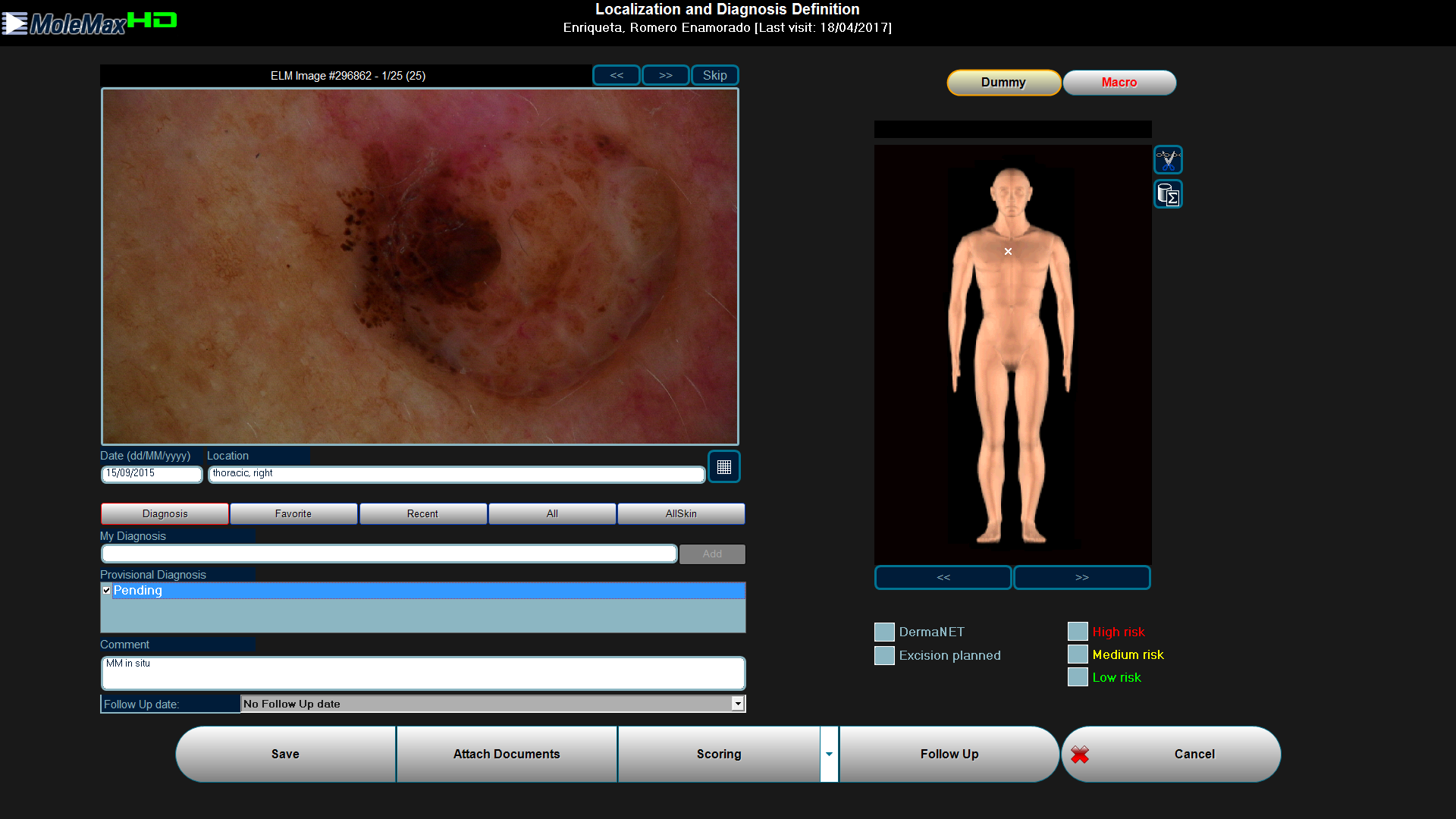 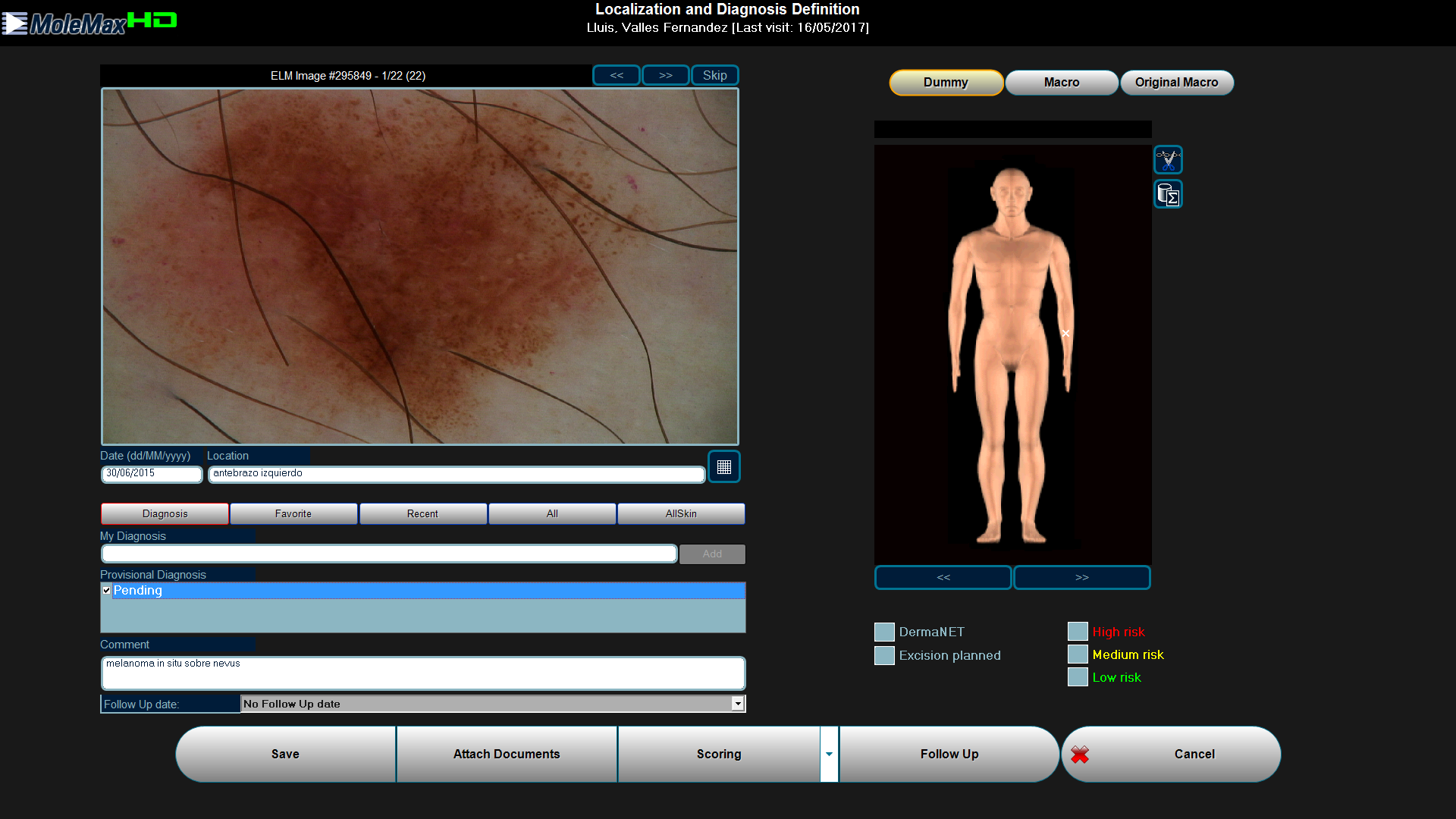 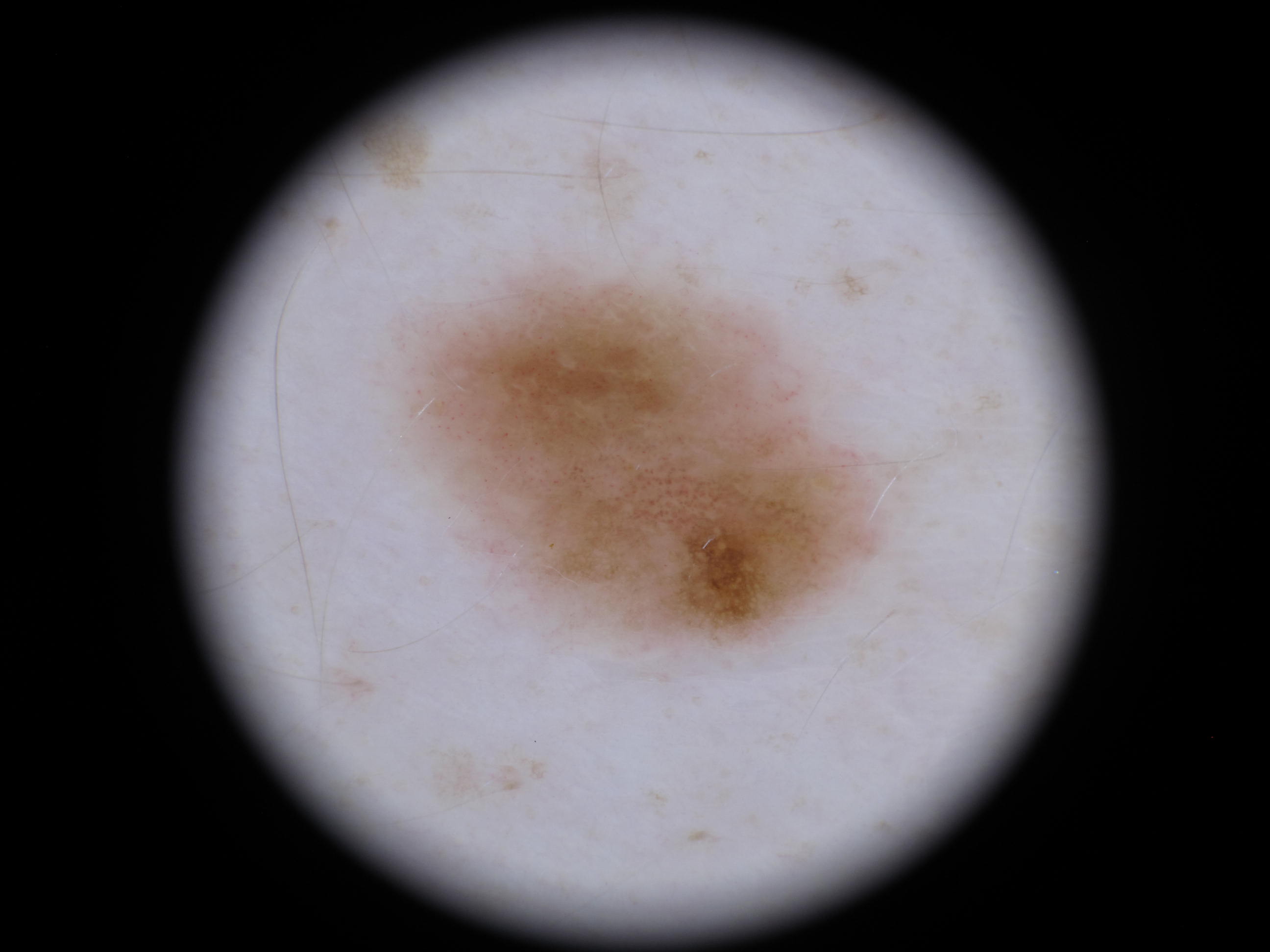 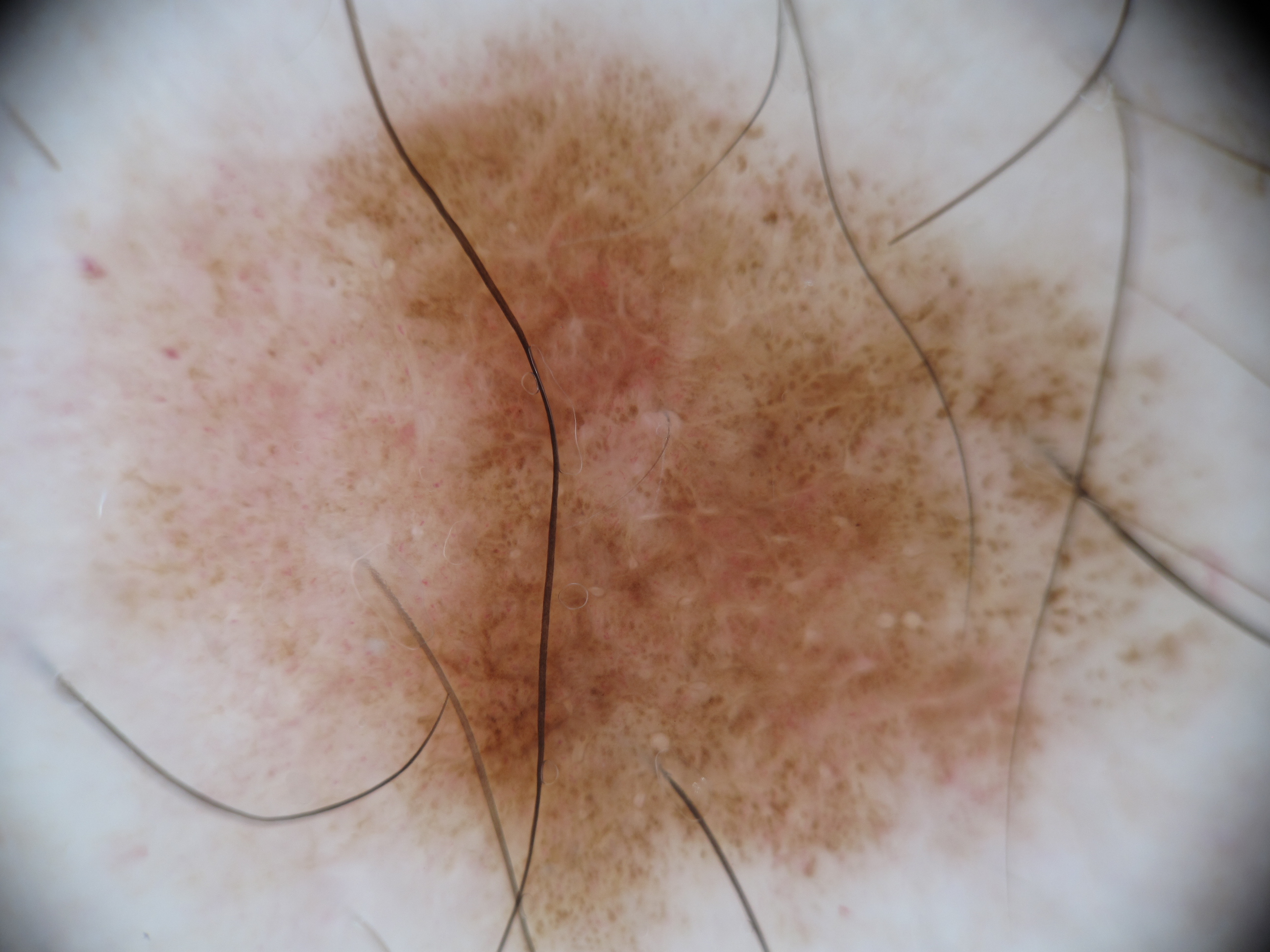 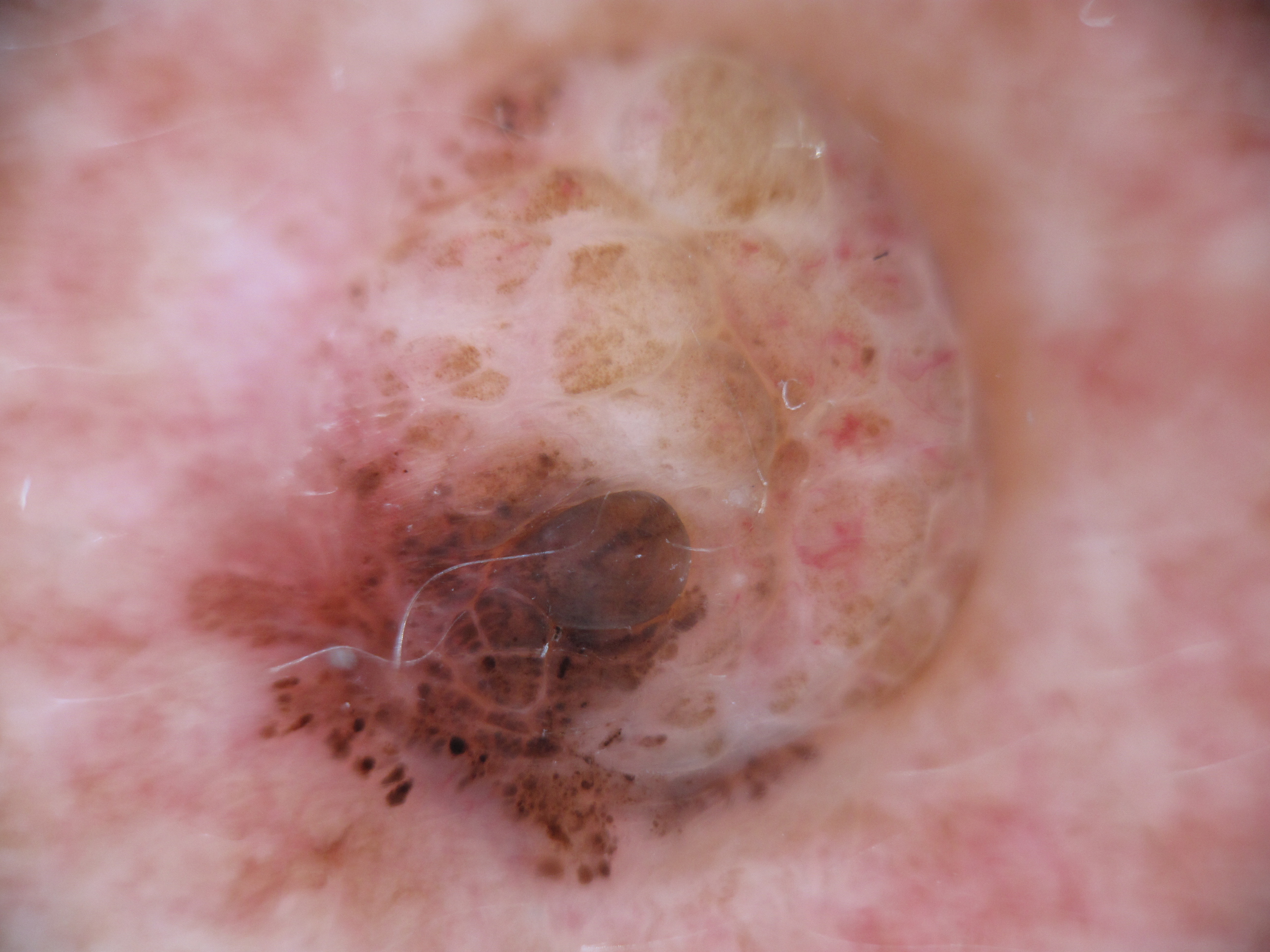 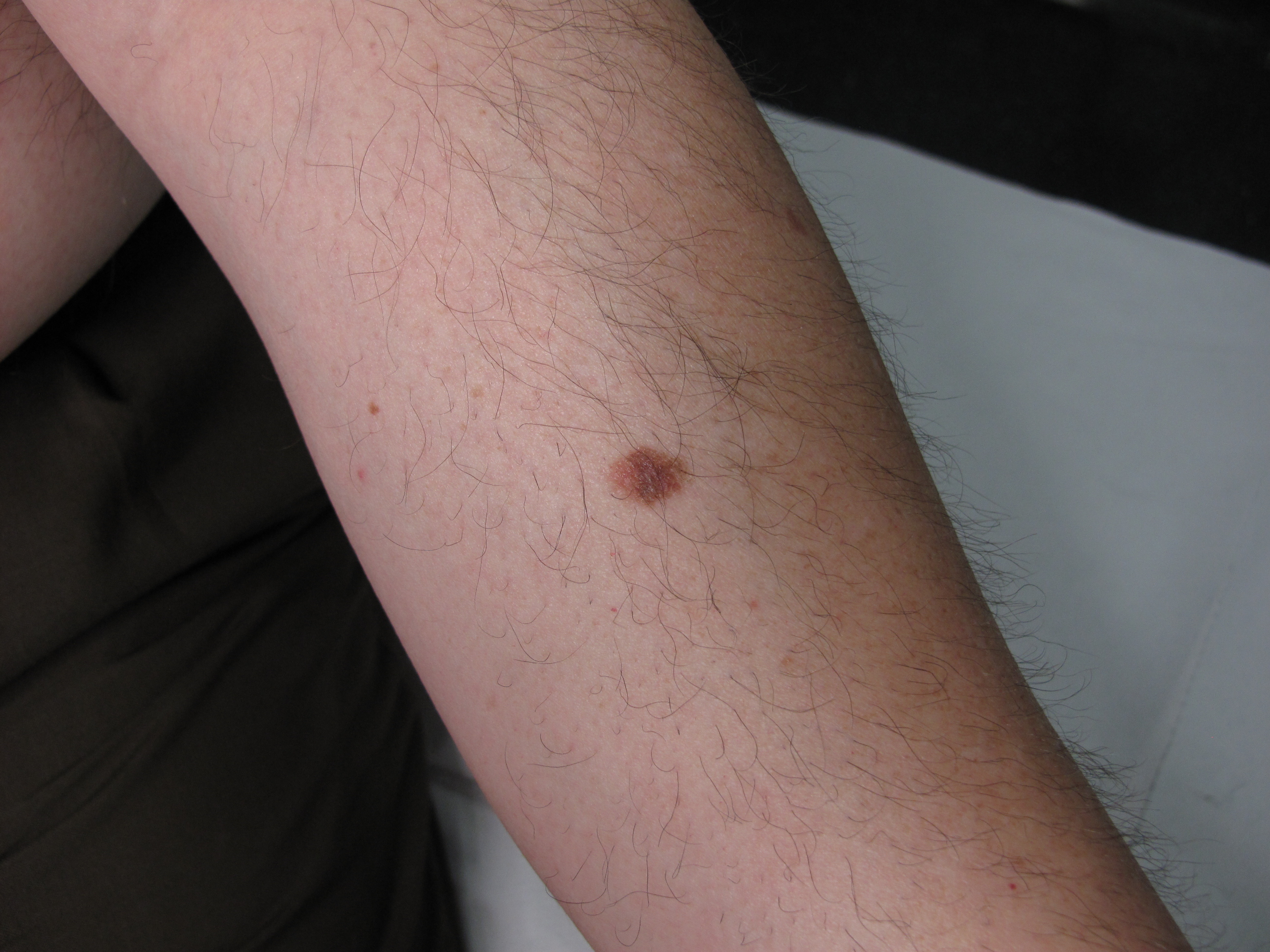 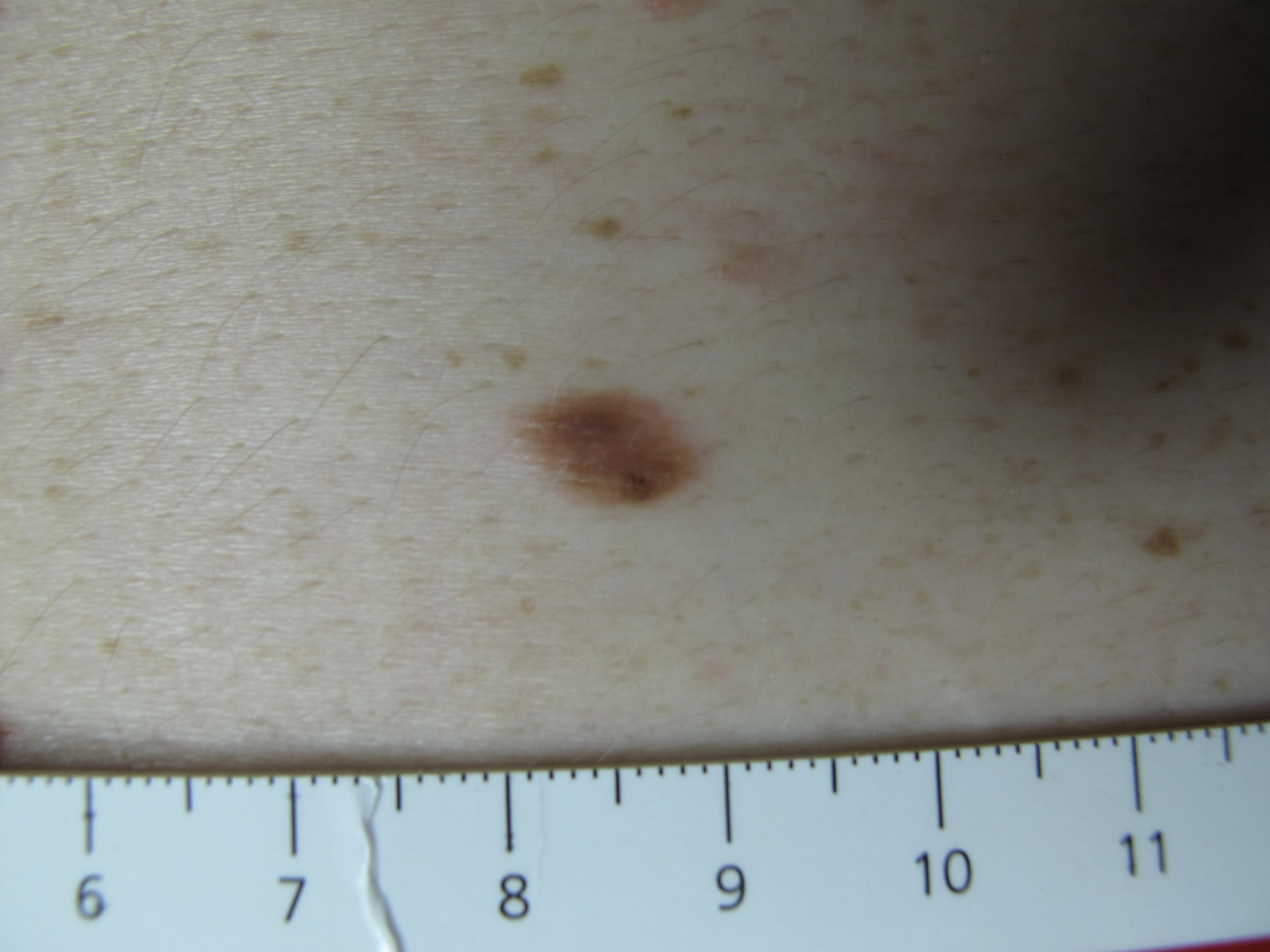 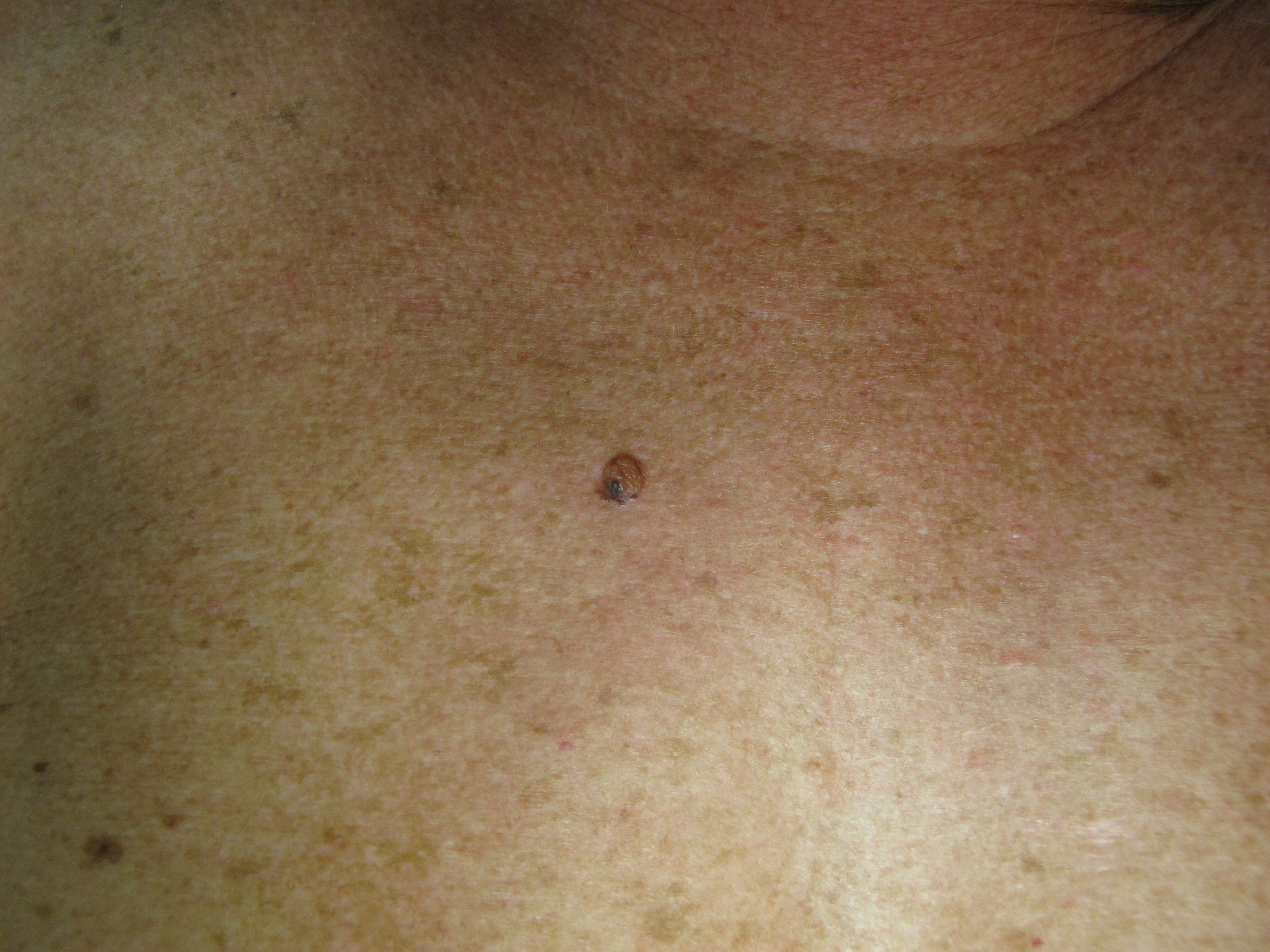 Discussió
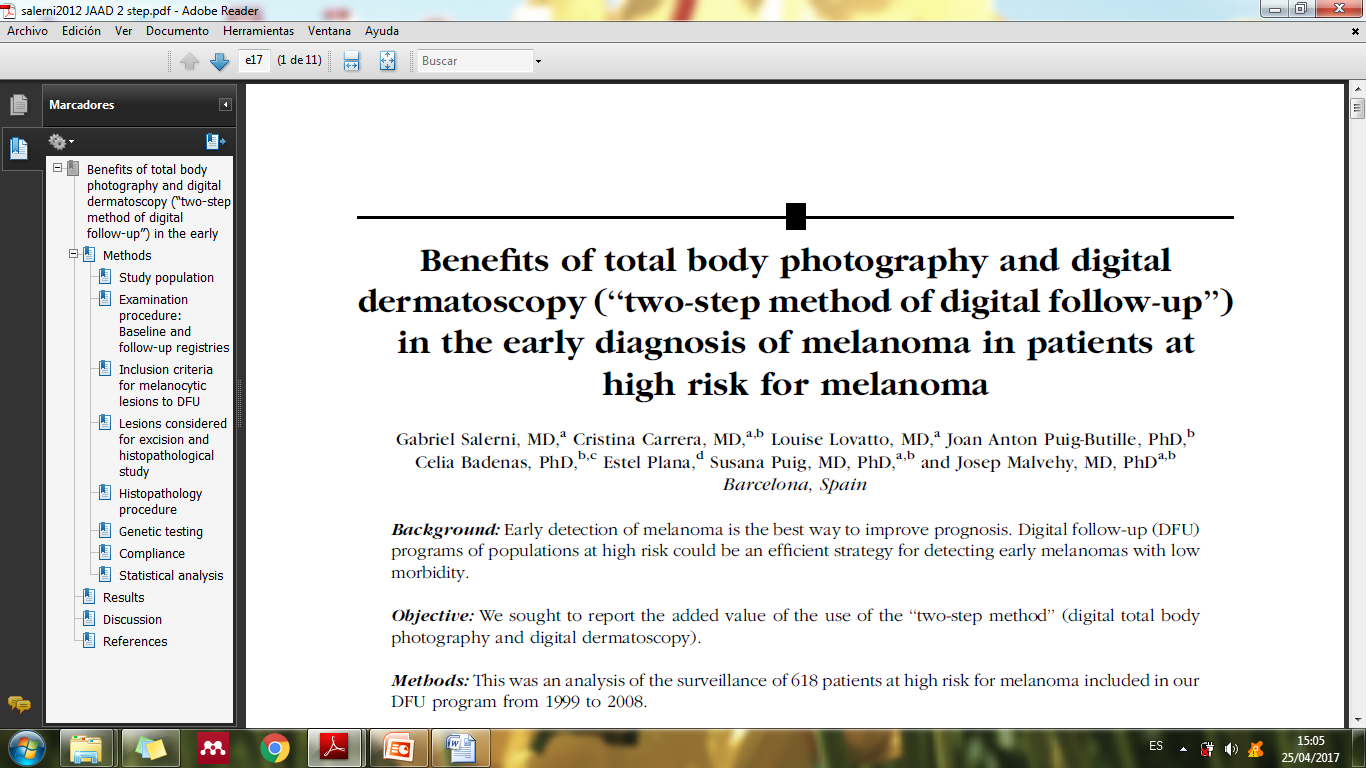 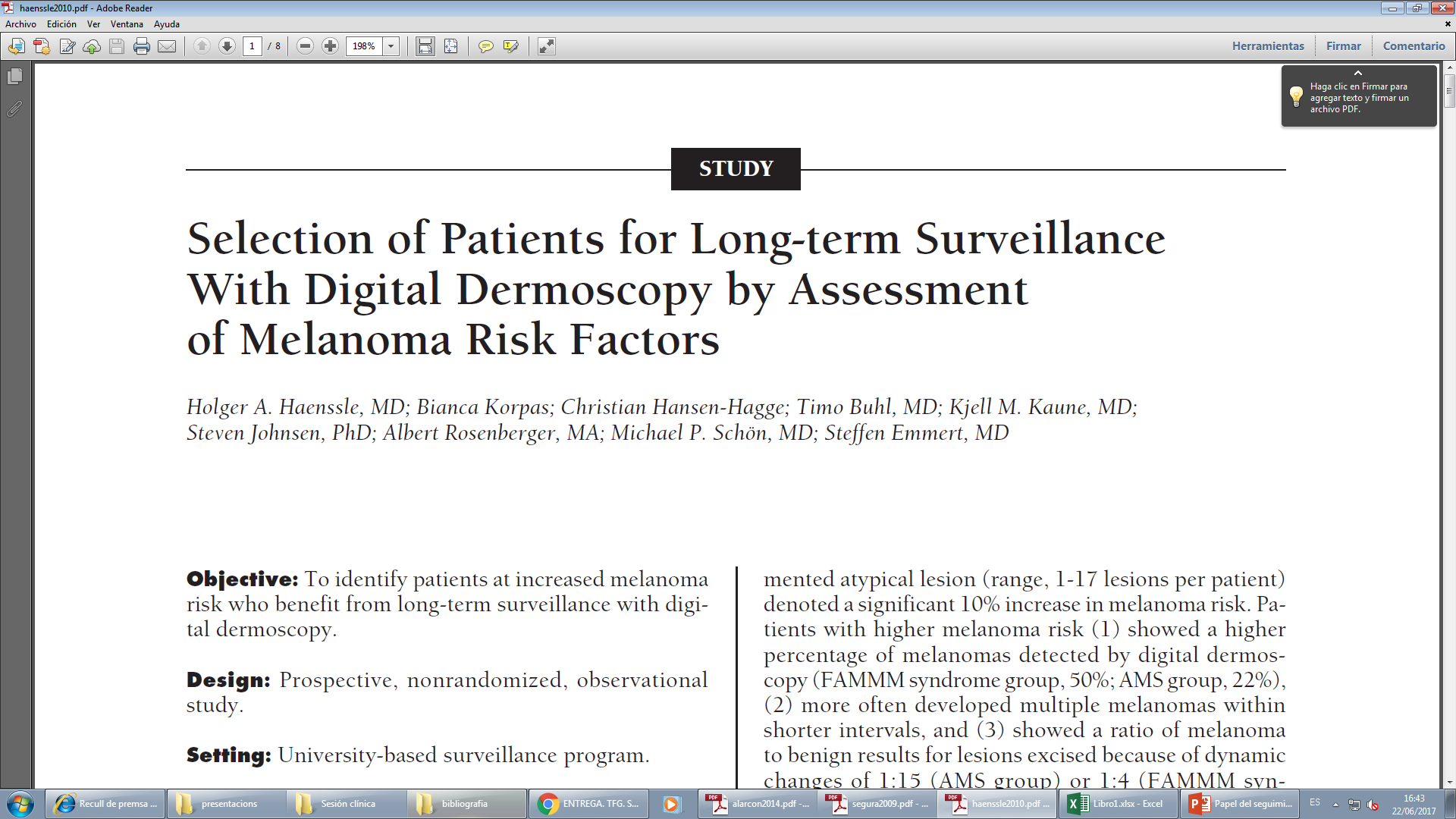 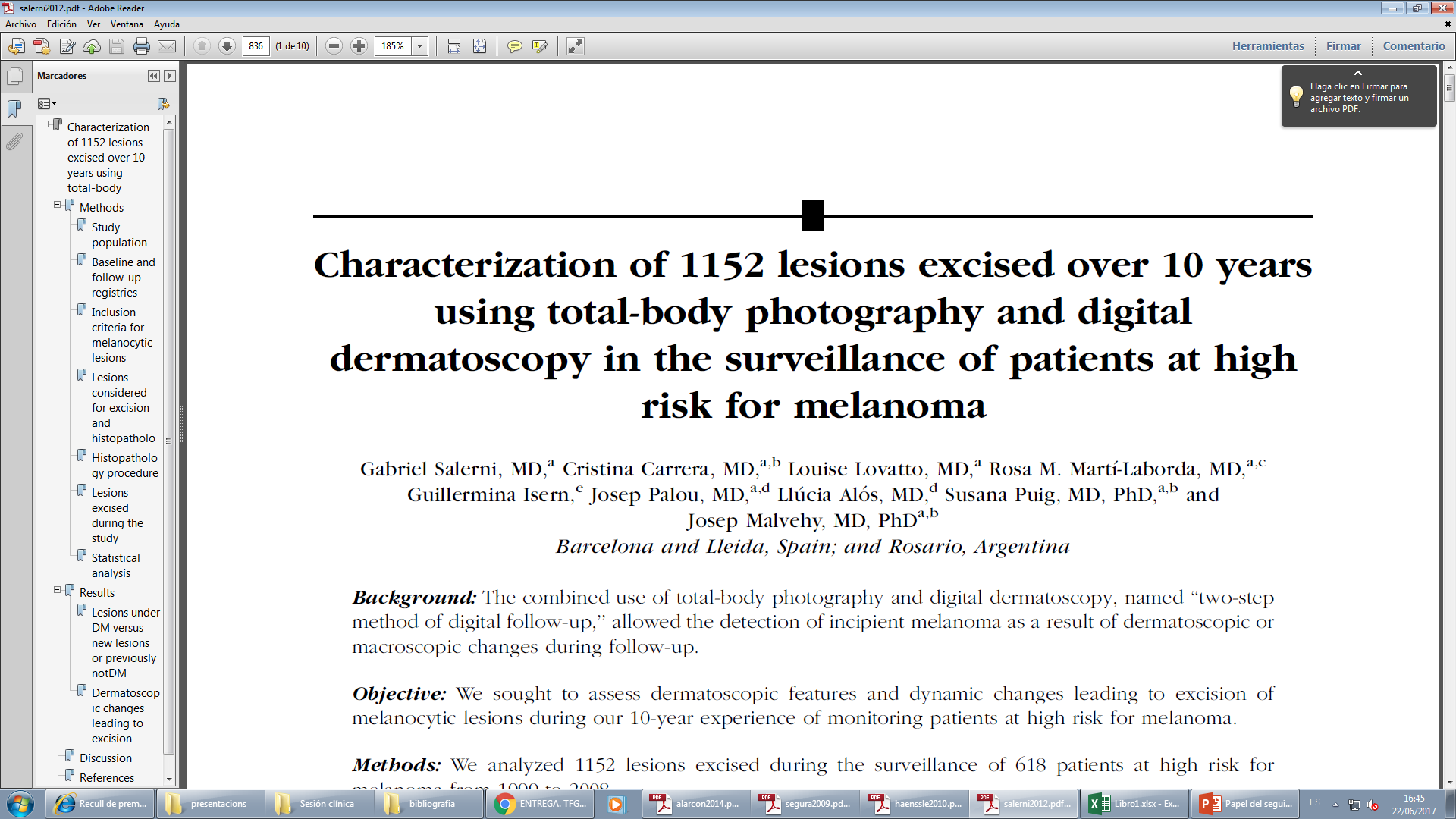 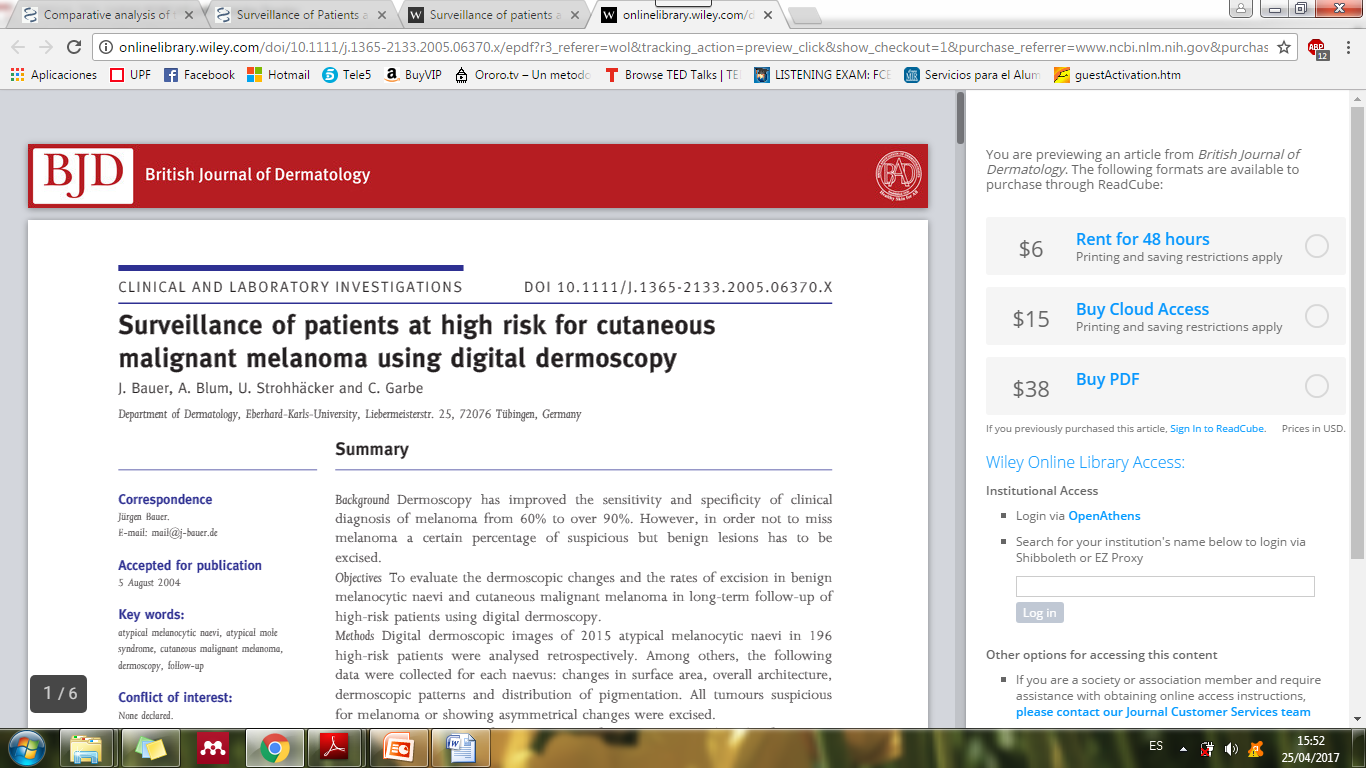 Característiques pacients associades a MM
Haenssle et al 2010:
Major número de lesions
Història personal MM
Salerni et al 2012:
Major número de biòpsies
Edat d’inclusió major a l’inici
H. del Mar 2017:
Major número de lesions
Major número de biòpsies
Canvis associats a MM
Canvis macroscòpics
53,8% dels MM van ser diagnosticats per canvis macroscòpics
Importància de la realització de MCT i no només de la dermatoscòpia digital

Canvis dermatoscòpics
Creixement asimètric, canvis focals d’estructura i pigment es van associar al diagnòstic de MM
Salerni et al: canvis focals de pigment i canvis focals en estructura 

Creixement simètric, motiu freqüent d’exèresi, no s’associa a MM (=altres estudis)
Melanoma sobre nevus
El 69,2% dels melanomes van aparèixer sobre nevus preexistents

 En la literatura es considera que el 30% dels melanomes es 
   desenvolupen sobre nevus

 Els pacients amb elevat número de nevus atípics podrien 
  desenvolupar melanomes amb major probabilitat sobre
  lesions prèvies

 Potencial maligne del nevus displàsic
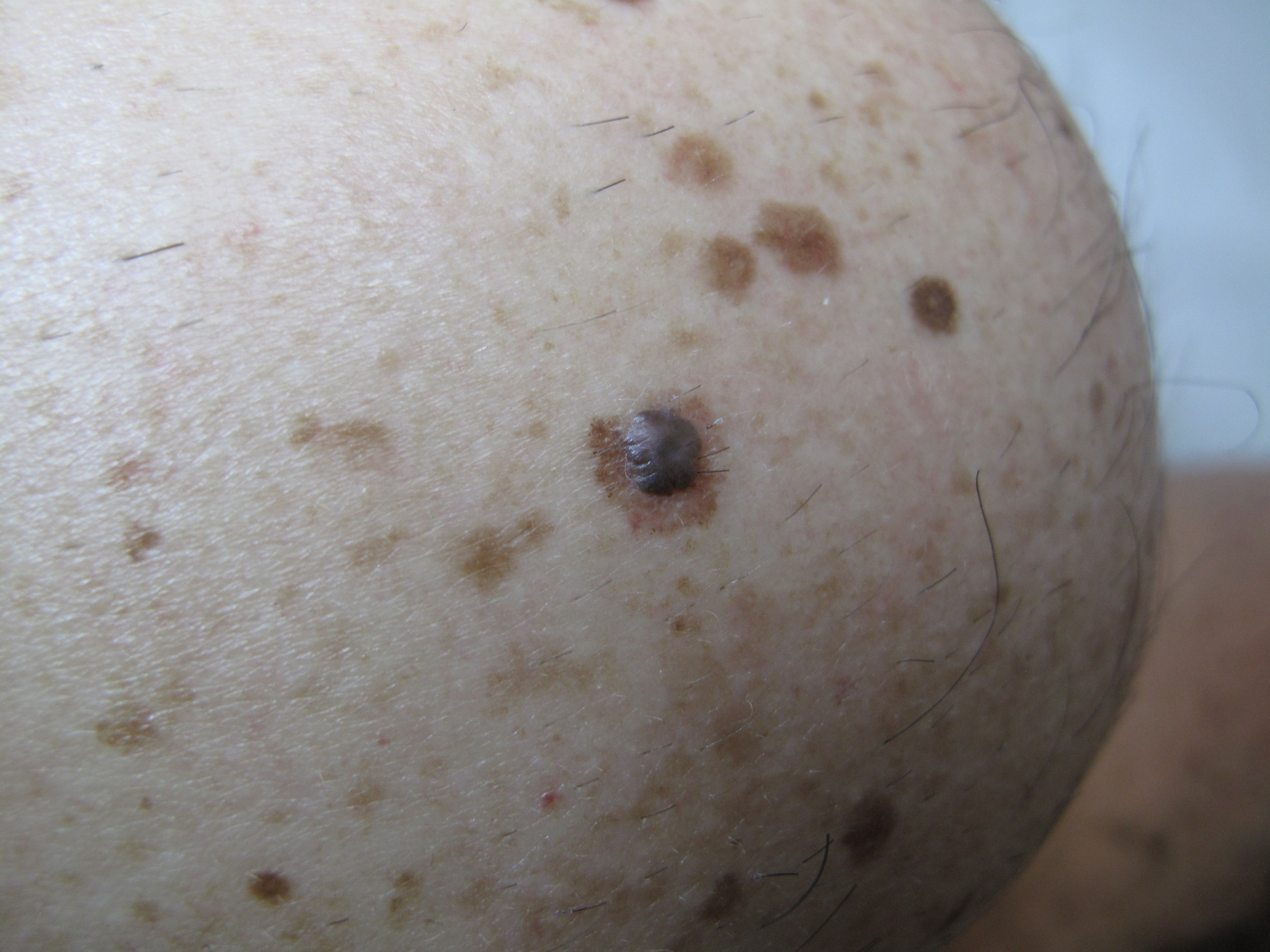 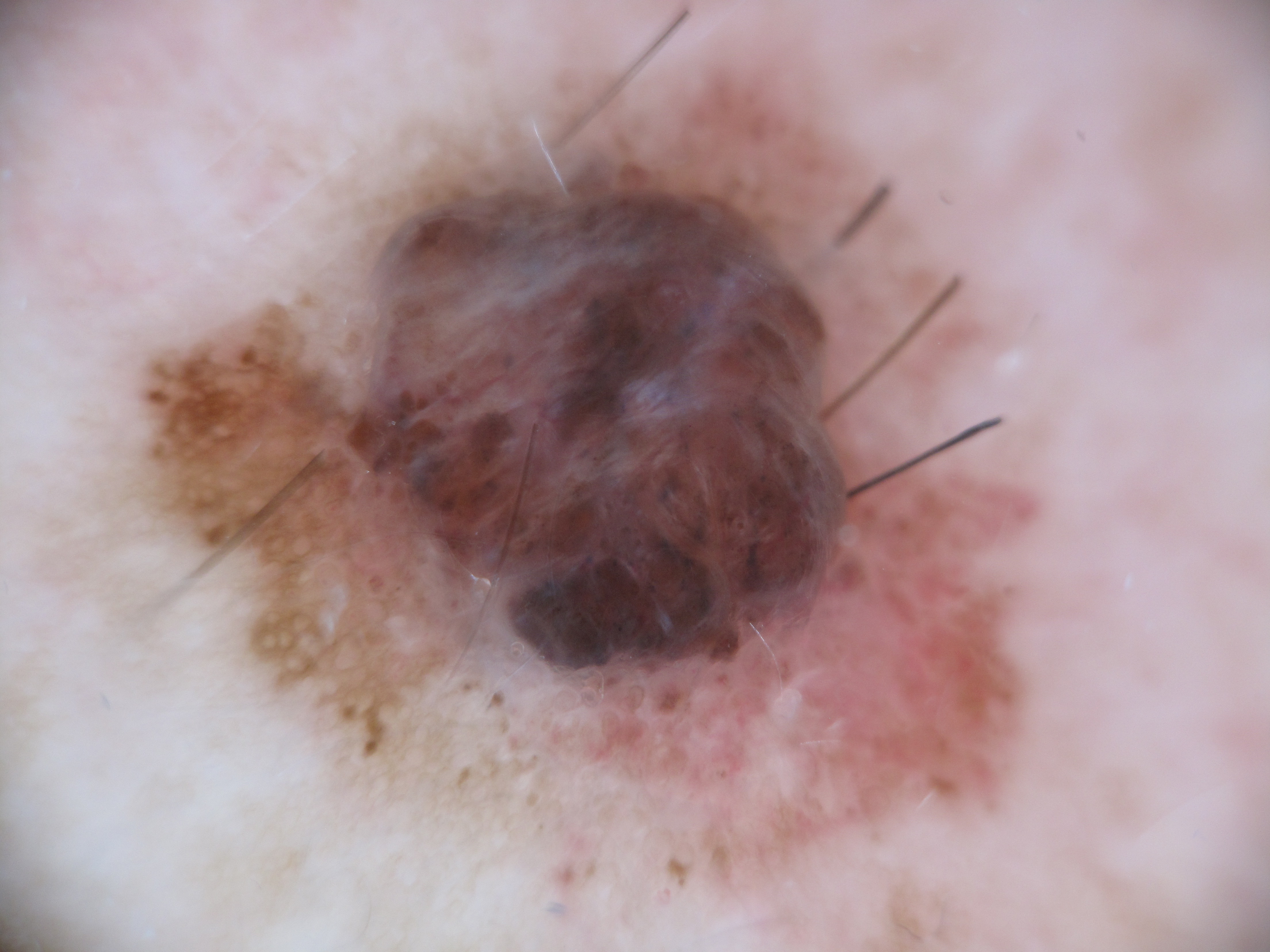 Limitacions de l’estudi
Estudi retrospectiu
Unicèntric
Mida de la mostra
Avaluació d’imatges de dermatoscòpia
Biaix d’informació
Conclusions
1. El seguiment digital permet el diagnòstic precoç de melanoma amb un menor número de biòpsies

2. El seguiment mitjançant MCT resulta fonamental permetent detectar canvis macroscòpics que s’associen a melanoma

3. El seguiment dermatoscòpic digitalitzat és important degut a la similitud entre lesions benignes i malignes en un moment puntual
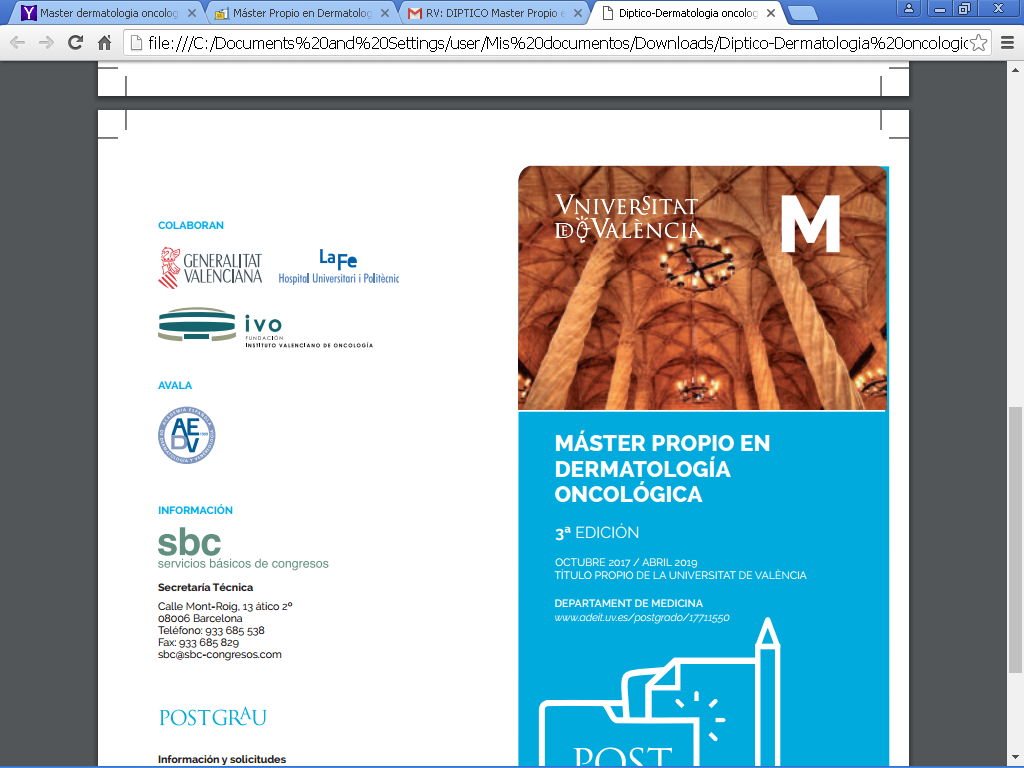